CBRFC Water Supply WebinarNovember 9, 2010
Outline
2010 Year in review
2011 Look ahead
Climate forecasts
CBRFC update
2010 Year in Review
Precipitation, Temperature, and Snowfall Review
Climate forecast verification
Water Supply and Peak Flow Forecast Verification
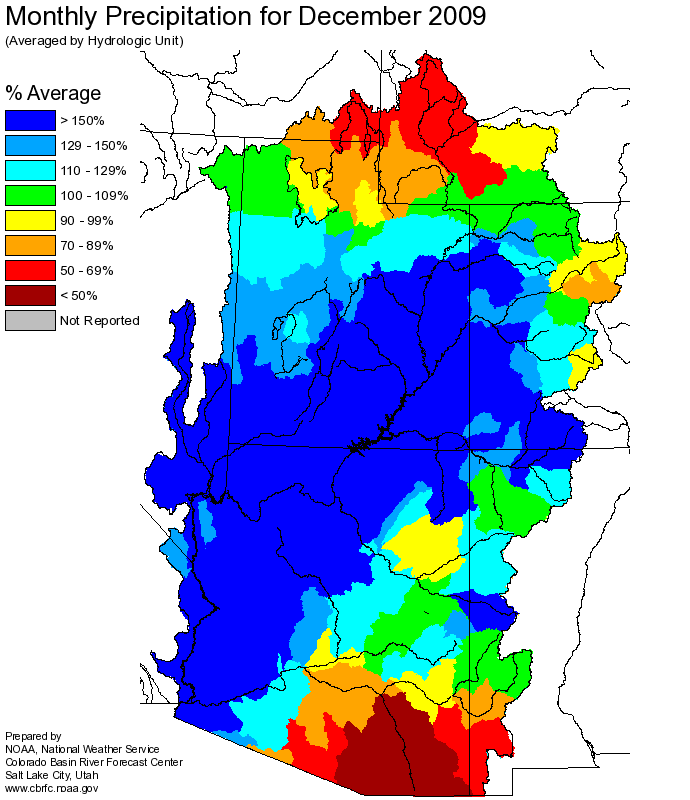 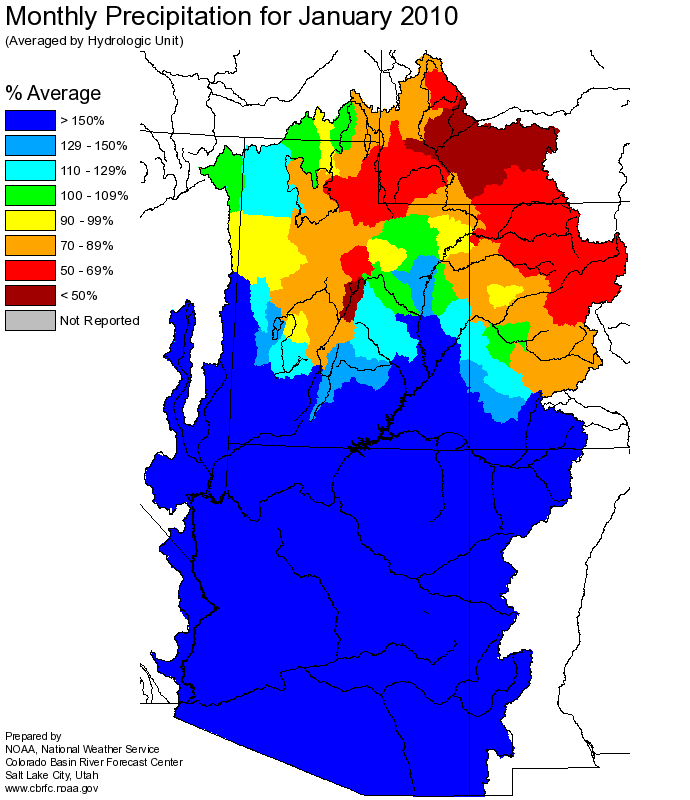 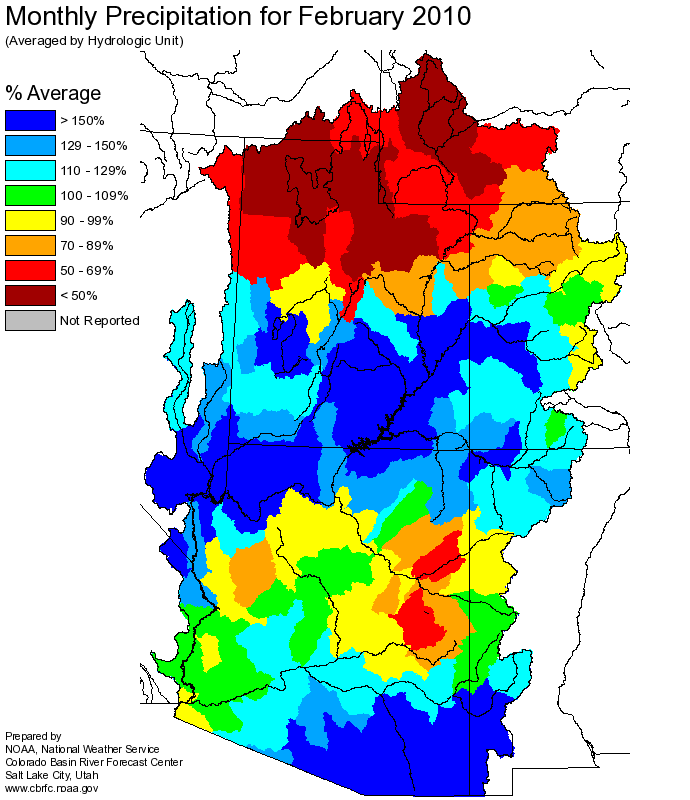 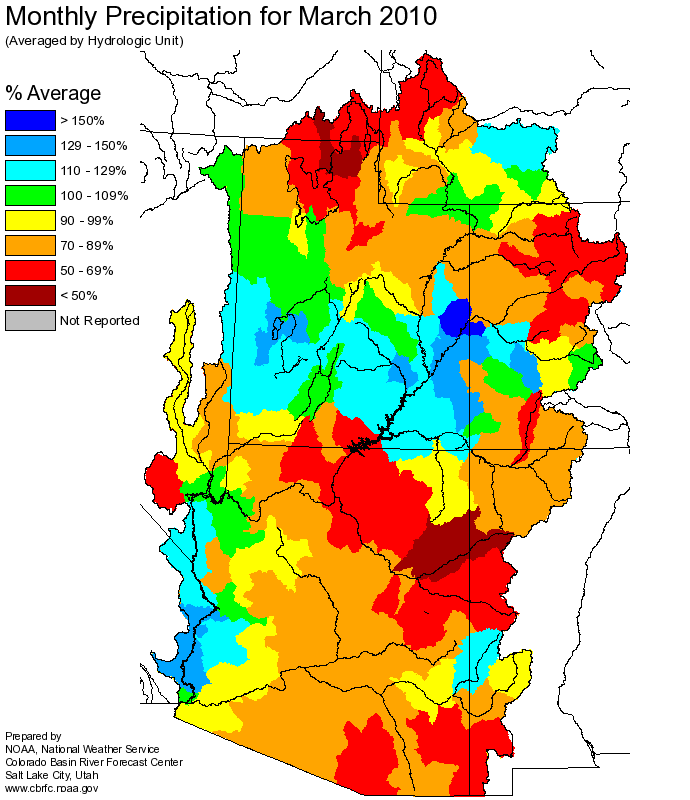 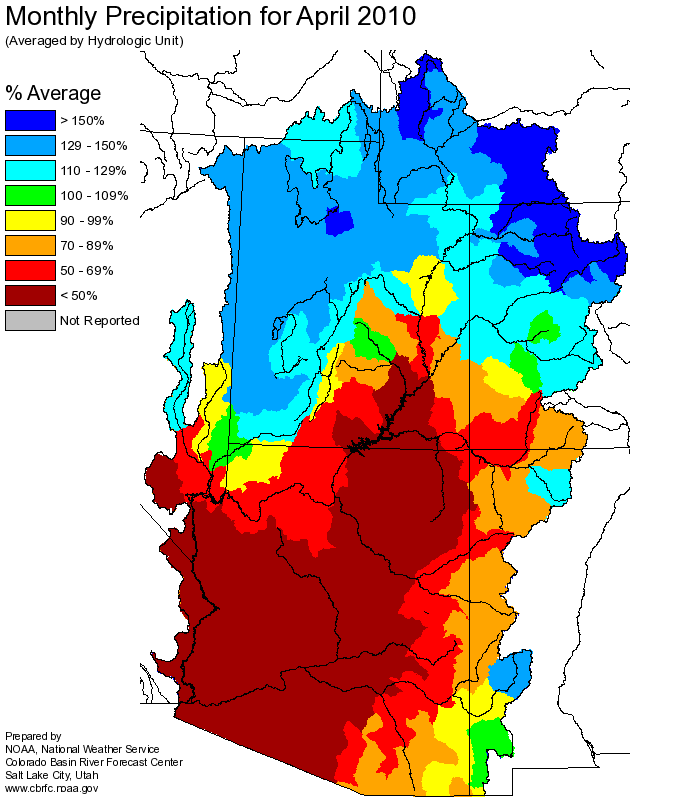 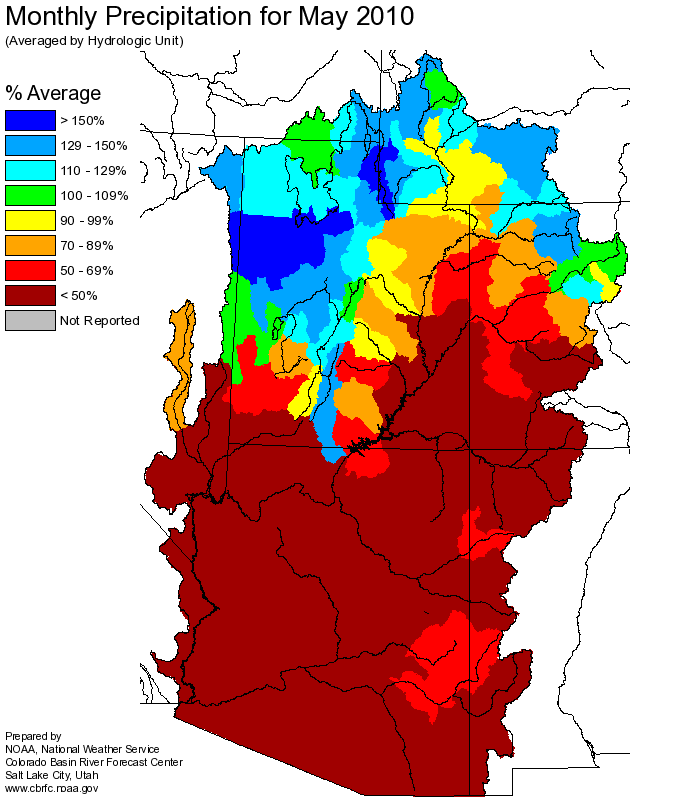 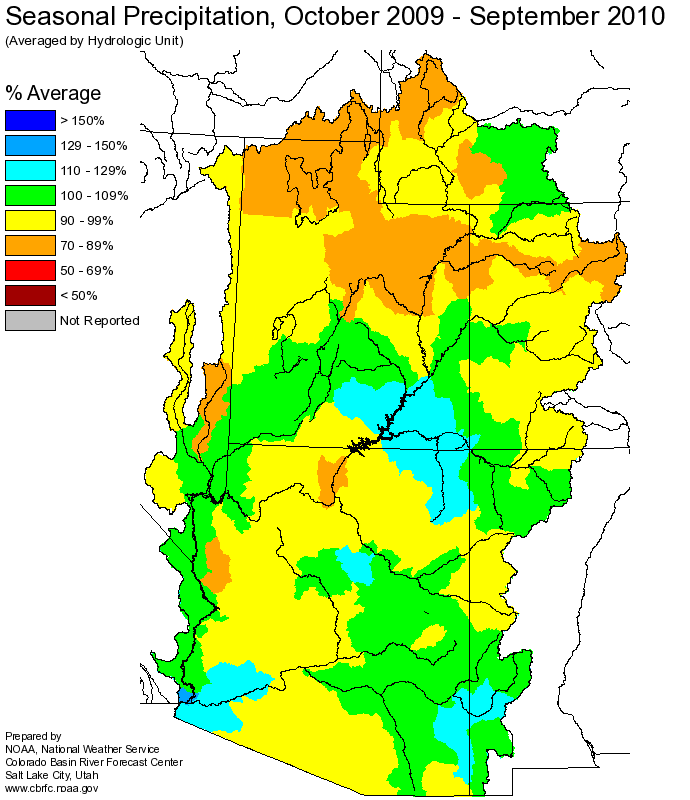 CPC Precipitation Outlooks from November 2009
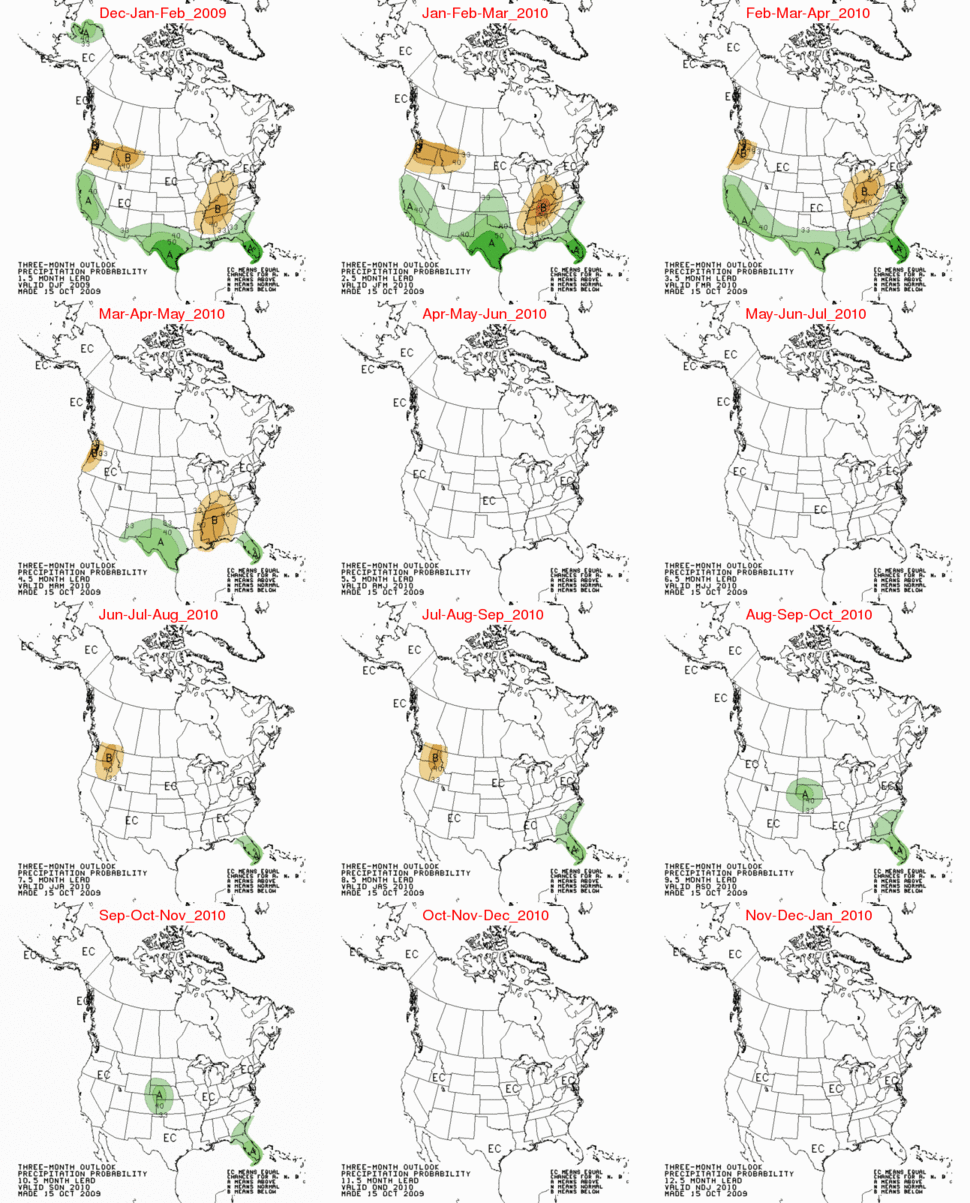 Spring Temperatures Deviations
Maximum Temps
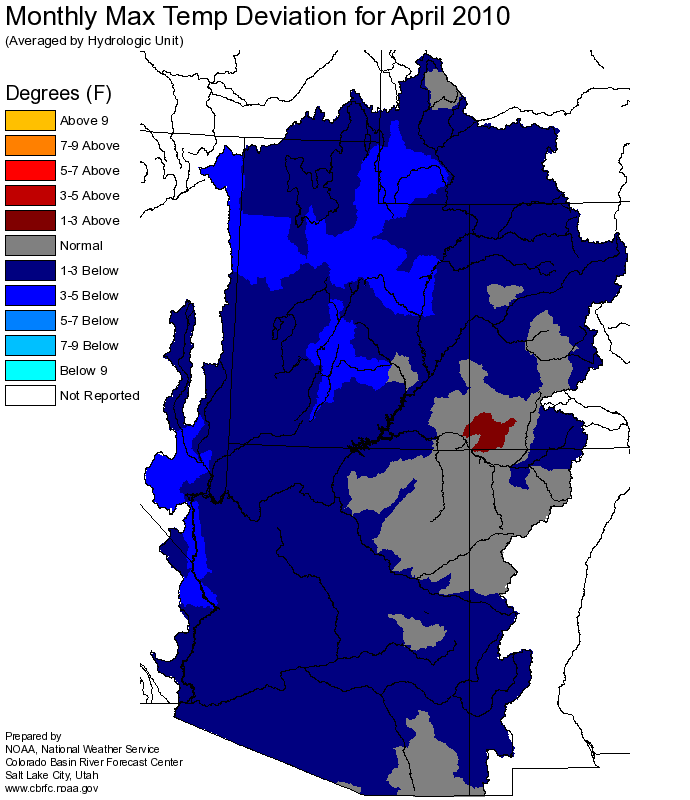 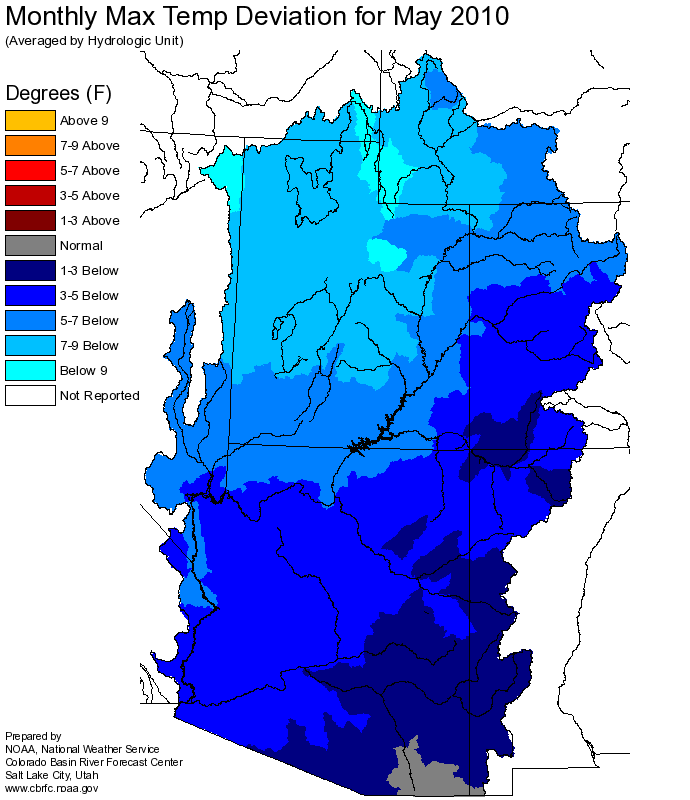 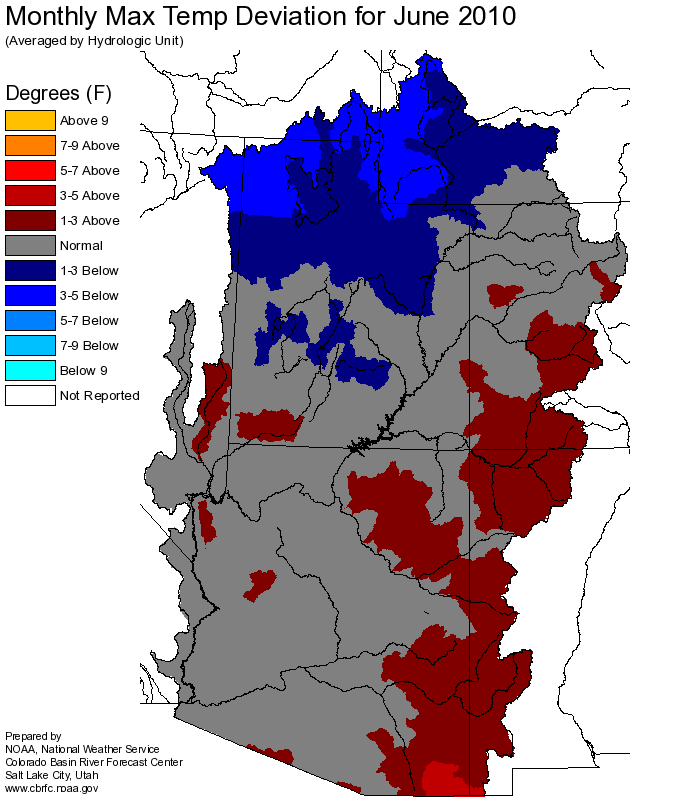 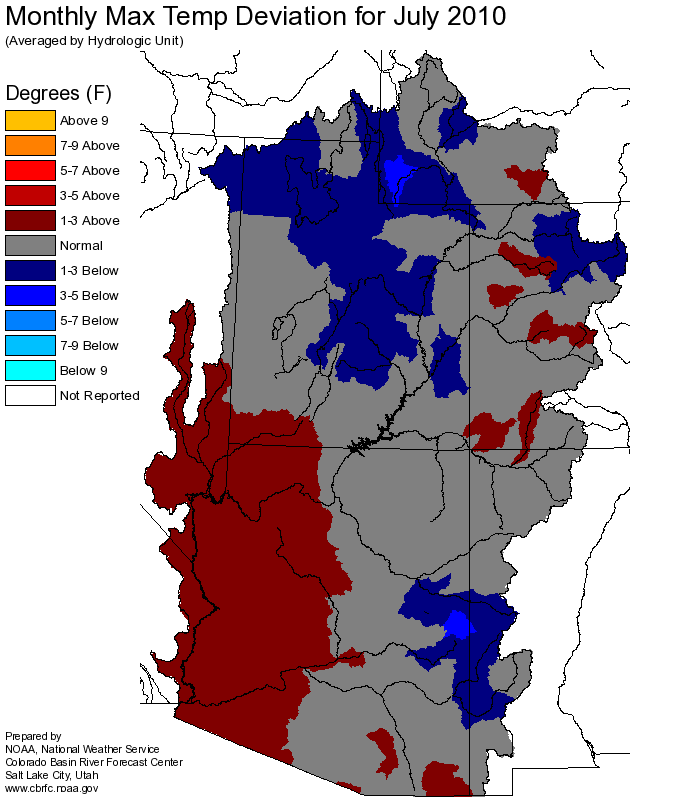 May
April
June
July
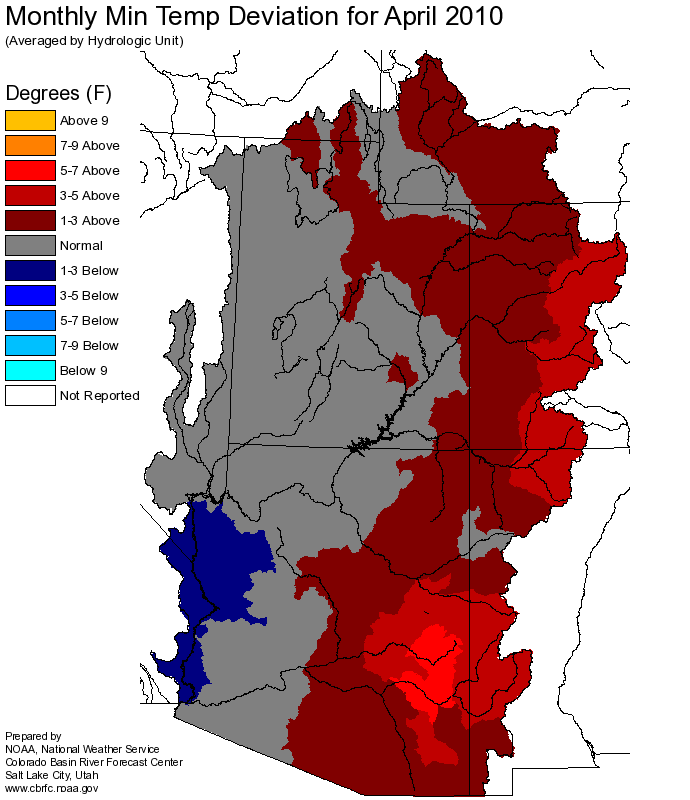 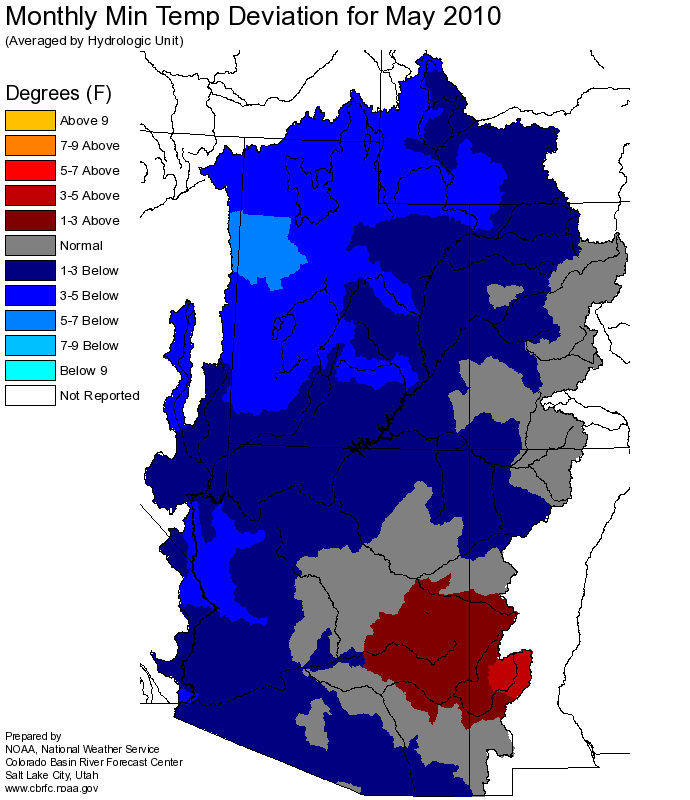 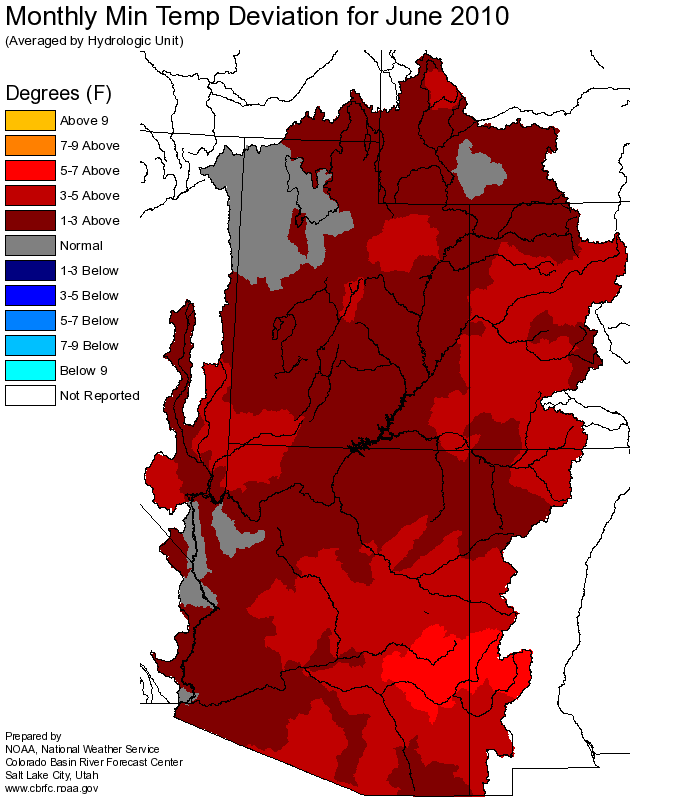 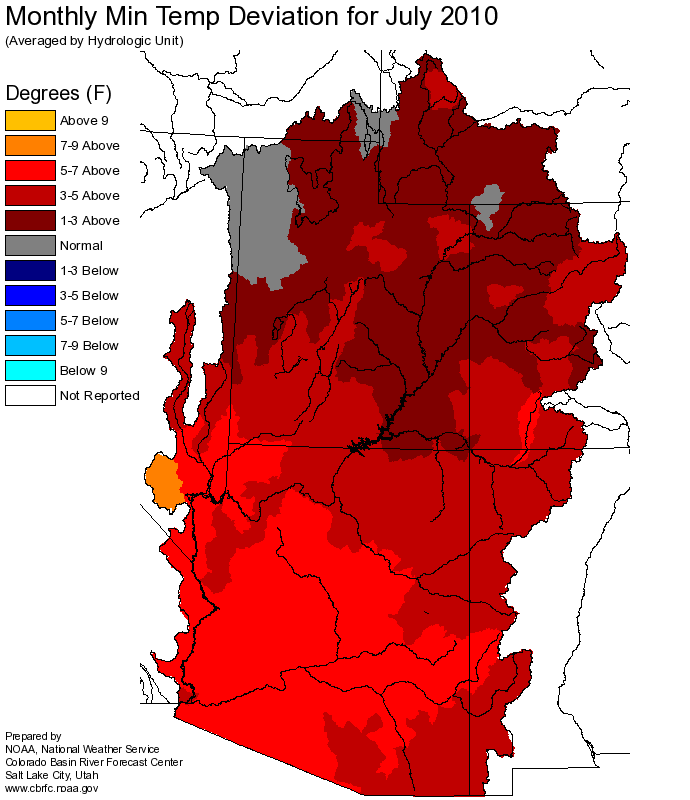 Minimum Temps
Temperature Deviation Source - http://www.cbrfc.noaa.gov/product/mapsum/mapsum.cgi?temp?cbrfc????2010
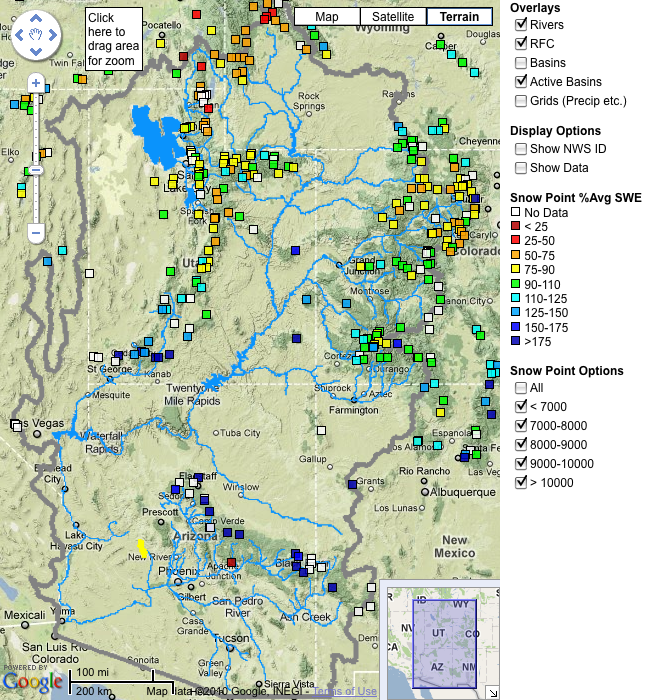 Snow:
Apr 6 (right)
Web Reference: http://www.cbrfc.noaa.gov/gmap/gmapm.php?scon=checked
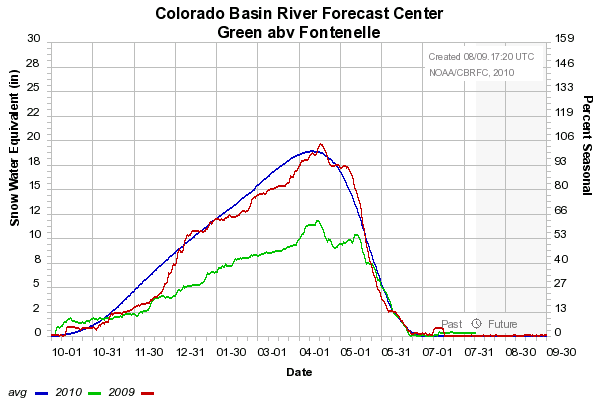 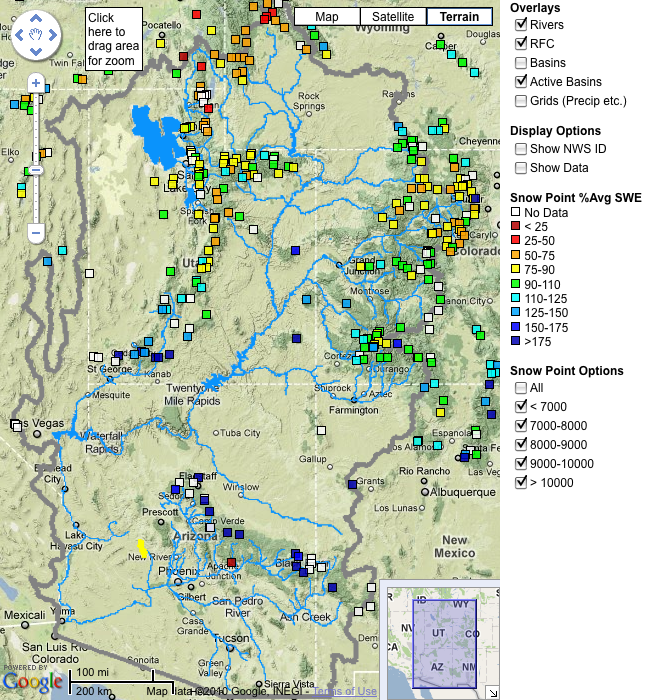 Snow Accumulation In May
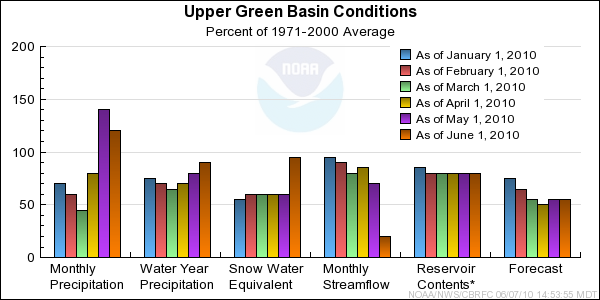 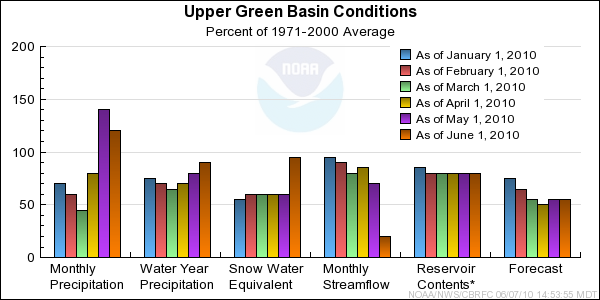 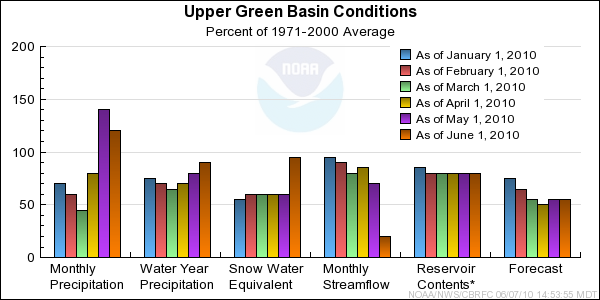 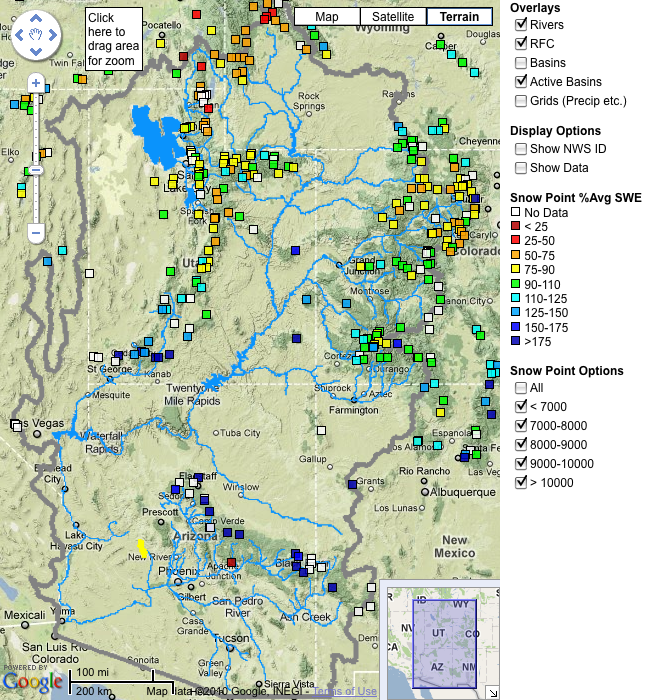 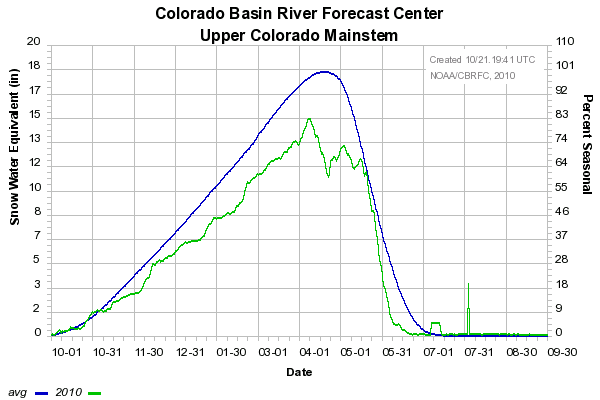 73%
5/20
97%
77%
81%
57%
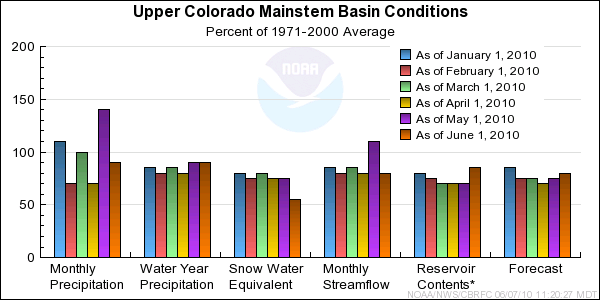 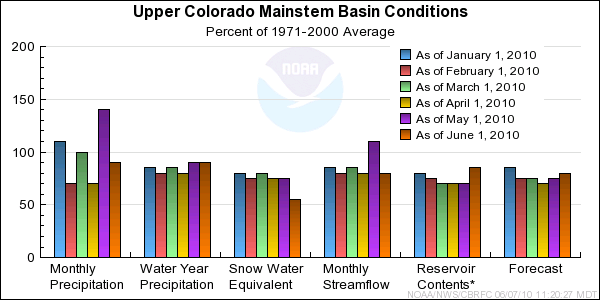 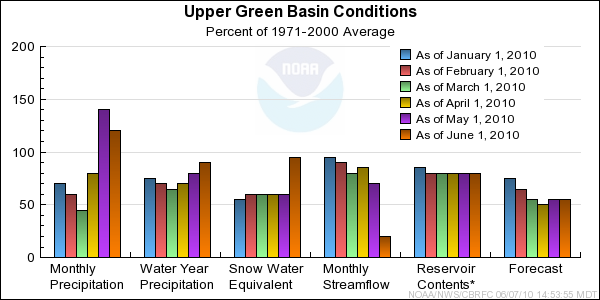 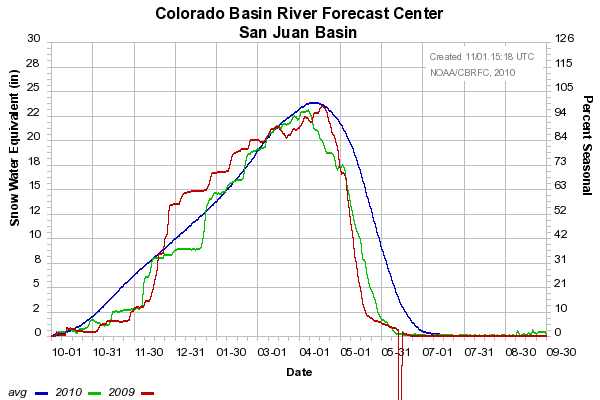 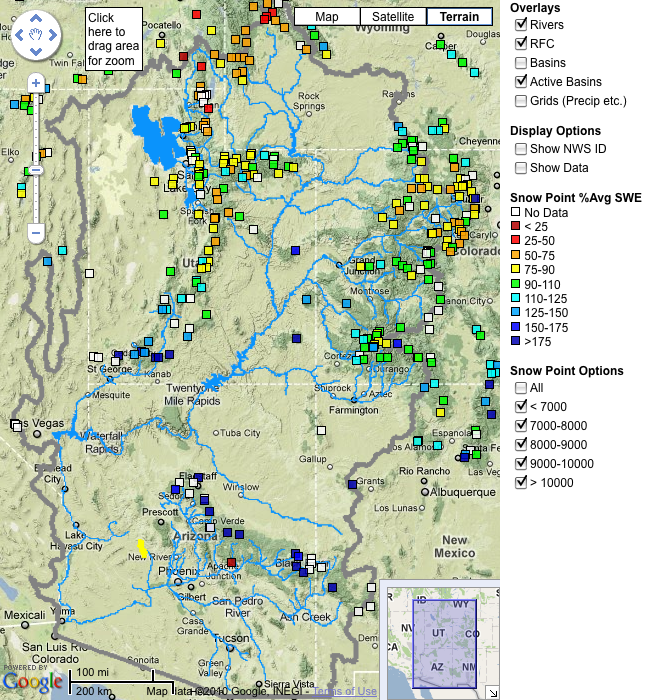 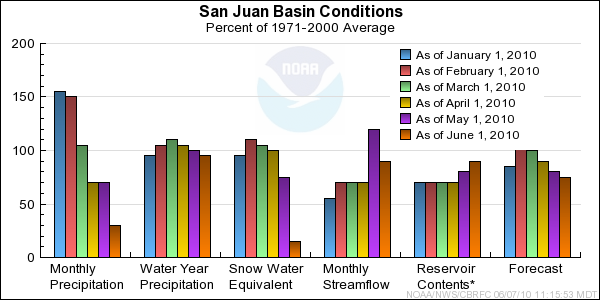 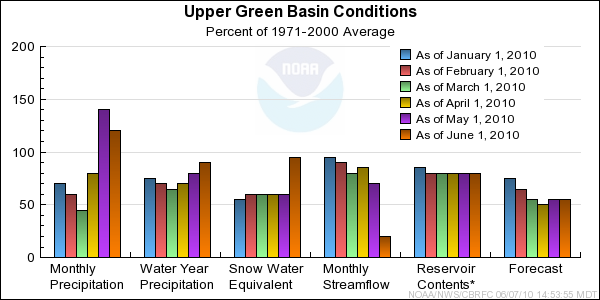 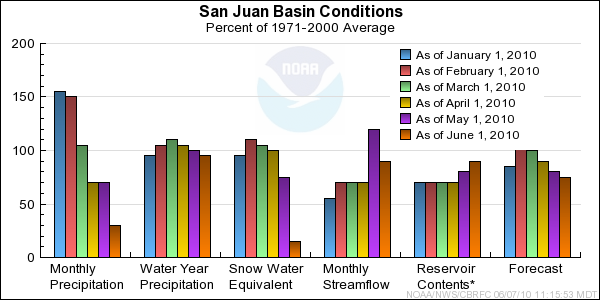 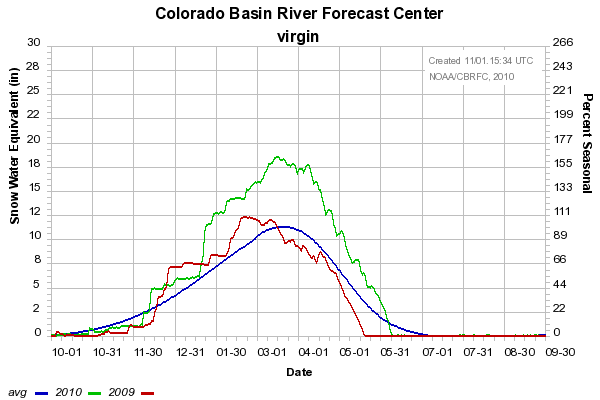 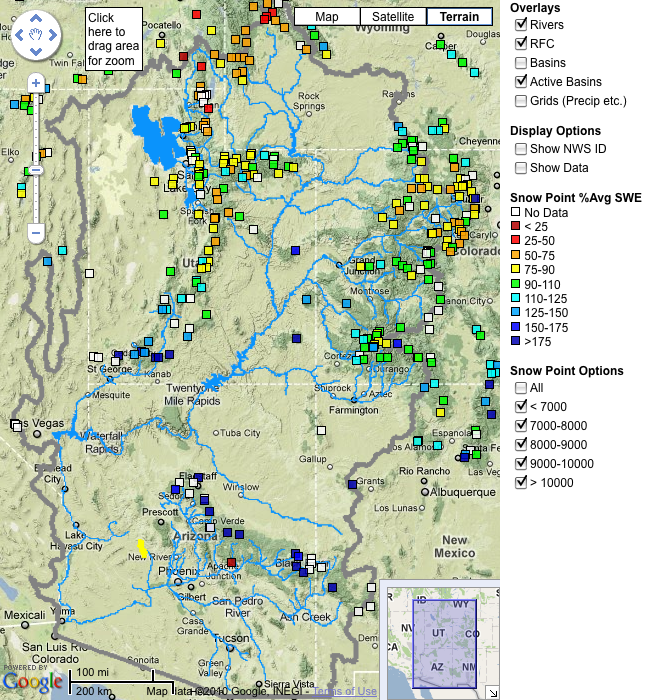 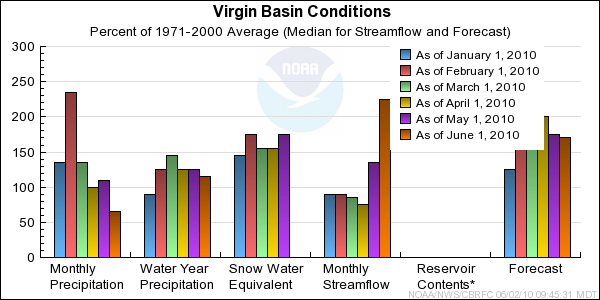 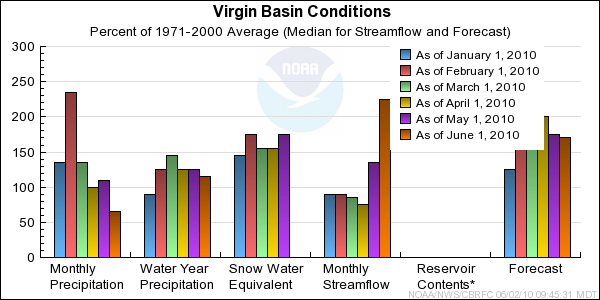 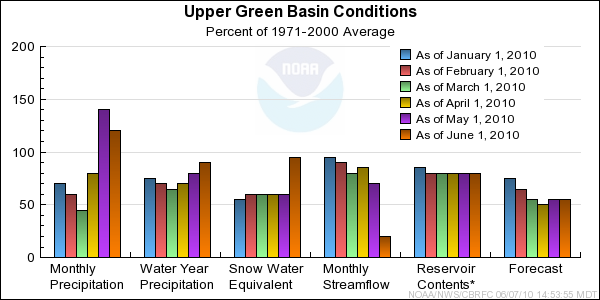 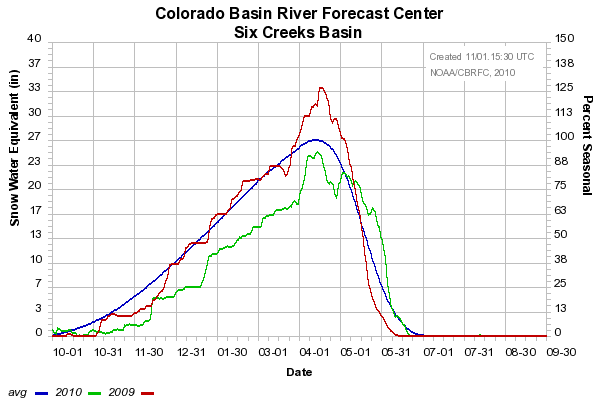 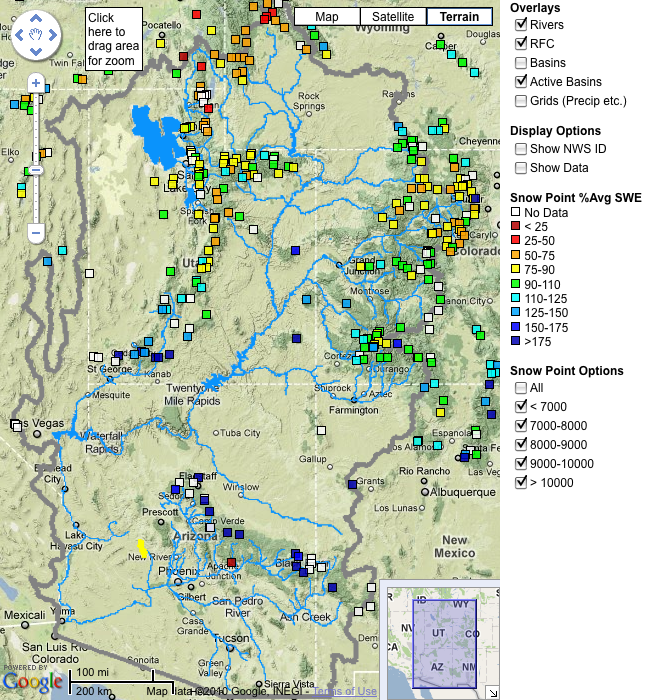 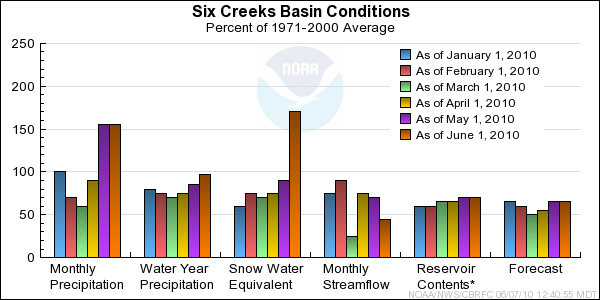 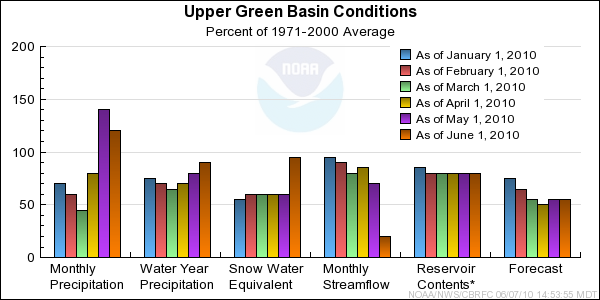 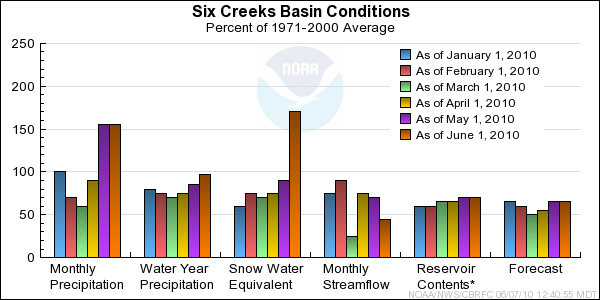 2010 Water Supply Forecasts
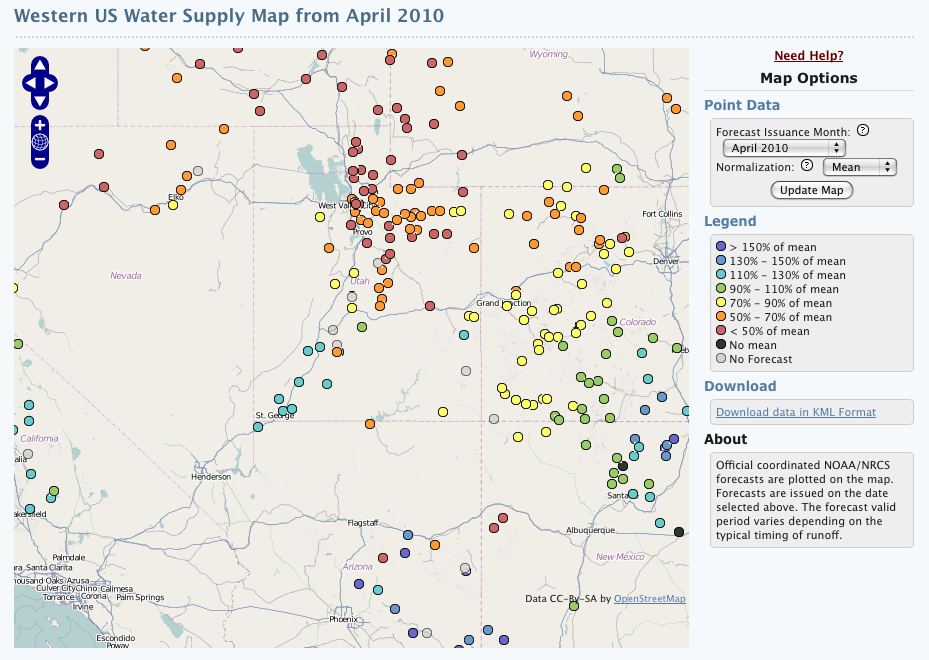 2010 Water Supply Forecasts
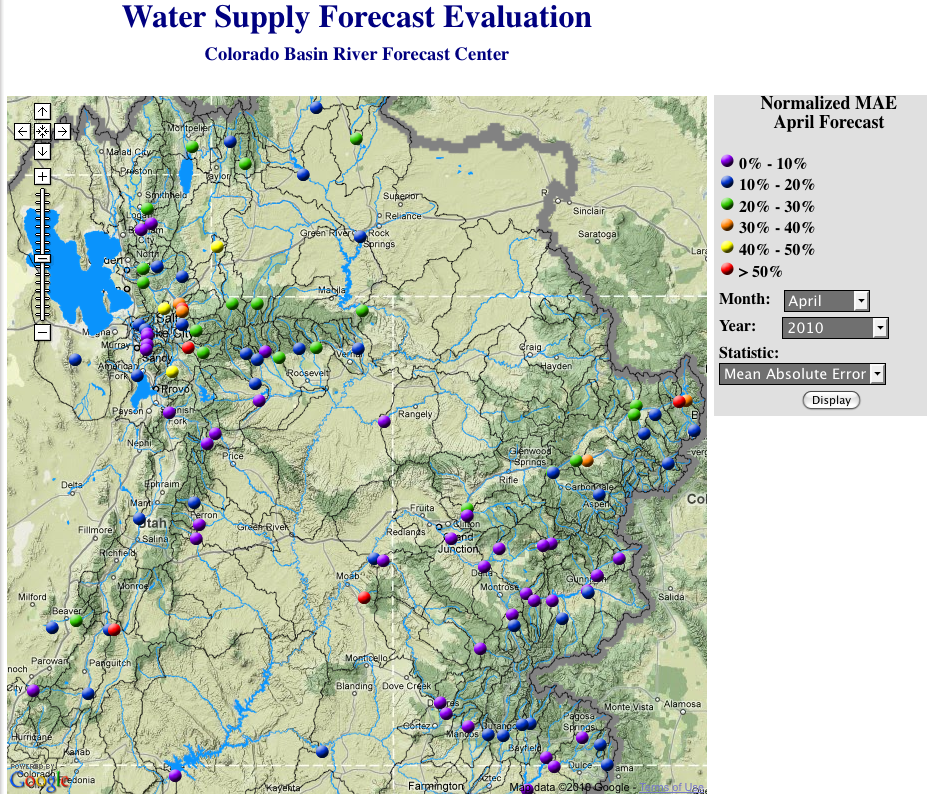 April 2010 Forecast Error
|(Forecast – Observed)/Observed |
Lower is better
www.cbrfc.noaa.gov -> Water Supply -> Verification
2010 Water Supply Forecasts:
Lake Powell Inflow
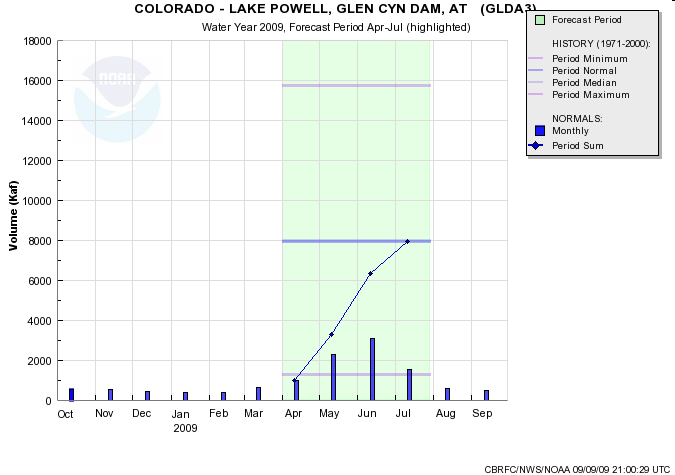 1971-2000 History and Normals
Forecast Period Normal
Forecast Period Accumulation – Monthly Normals
www.nwrfc.noaa.gov/westernwater
2010 Water Supply Forecasts
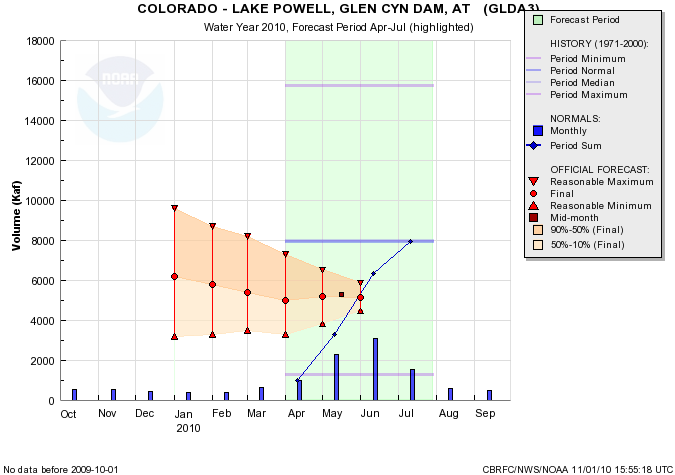 2010 Beginning Of Month 
Exceedence Forecasts 
For April-July Runoff Volume
1 0%
50%
90%
wateroutlook.nwrfc.noaa.gov
2010 Water Supply Forecasts
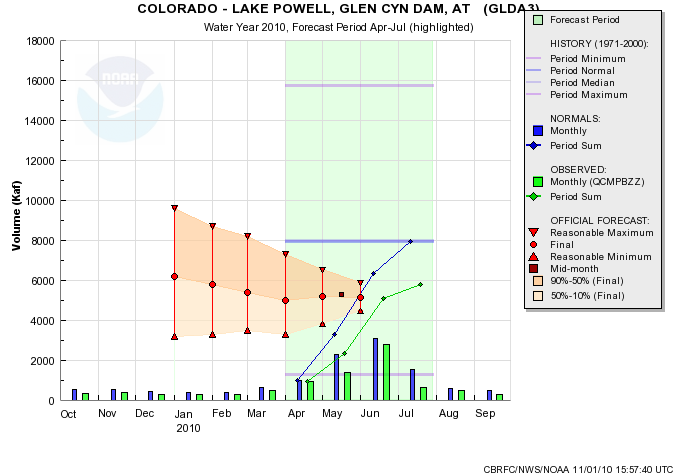 2010 Observed Values:
2010 Observed (5795 KAF) Slightly Above June 1st 50% Exceedence  Forecast
5795 KAF
73% avg
Forecast Period Accumulation – Monthly Observed
May runoff was less than normal.
Wateroutlook.nwrfc.noaa.gov
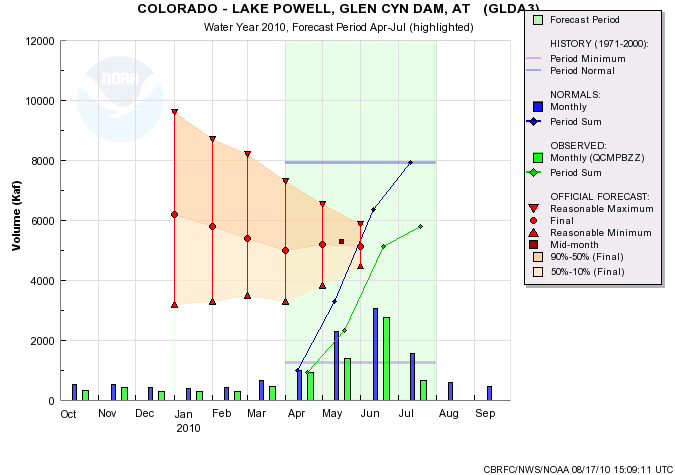 5795 KAF
73% avg
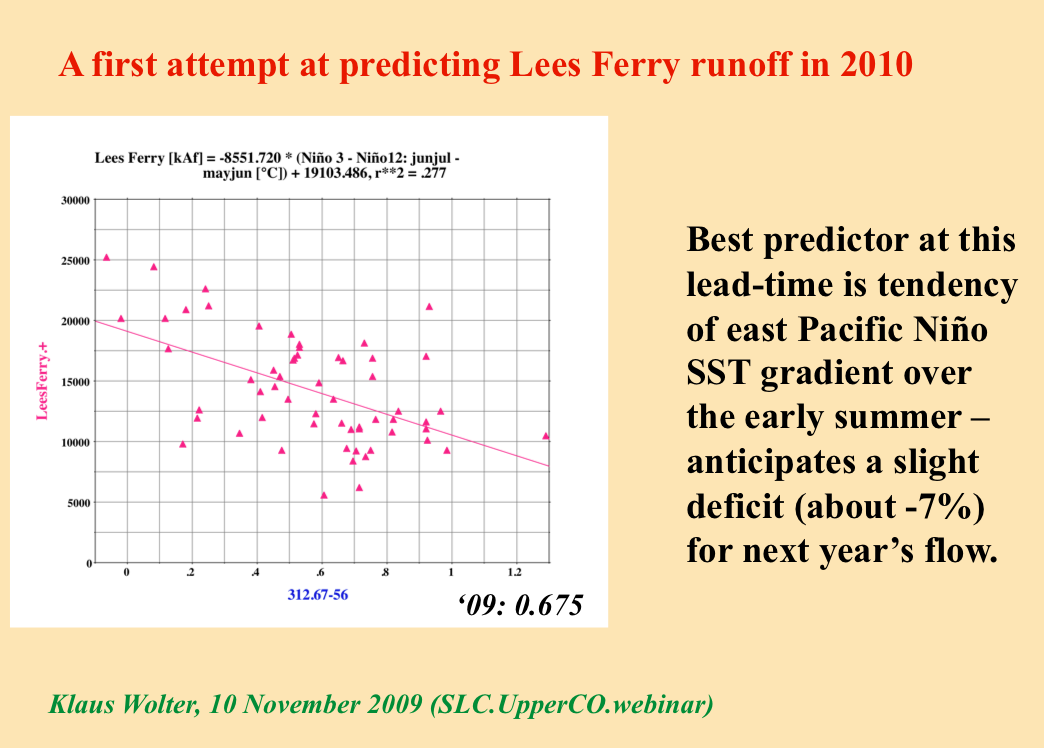 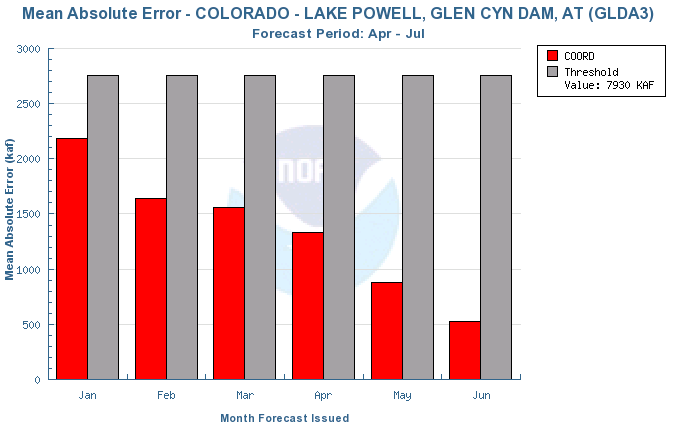 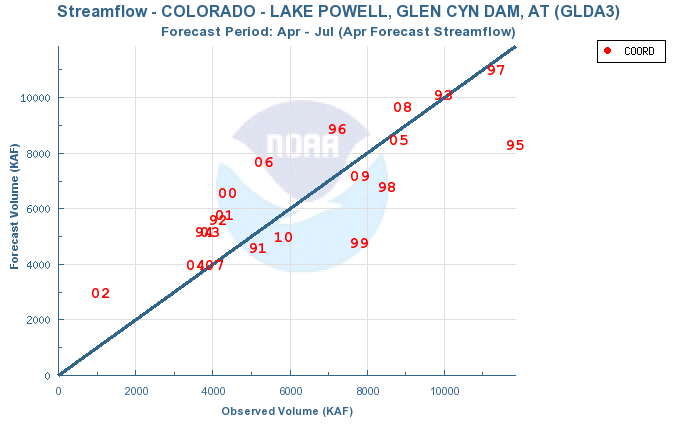 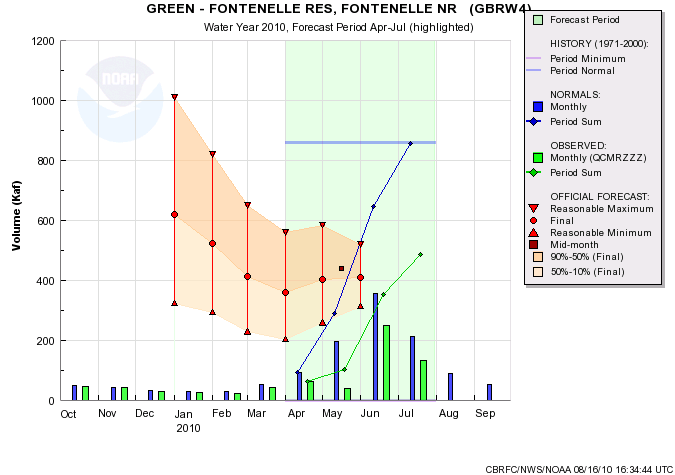 488 KAF
57% avg
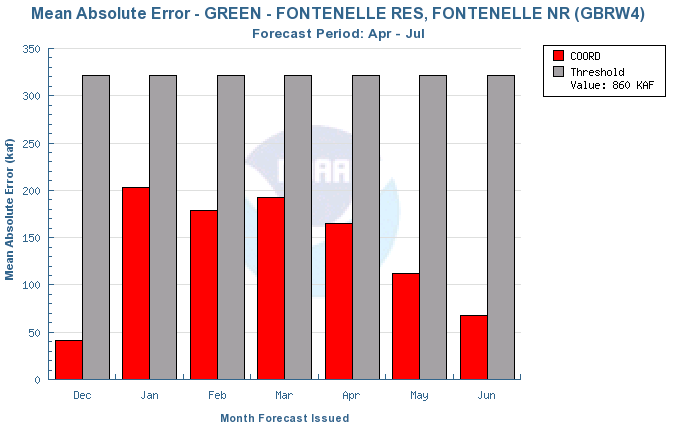 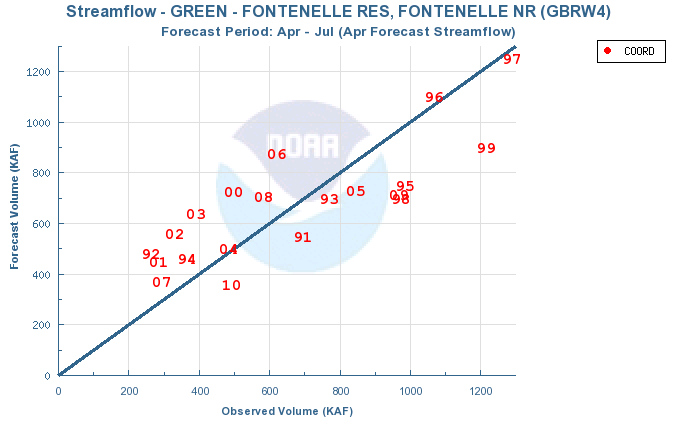 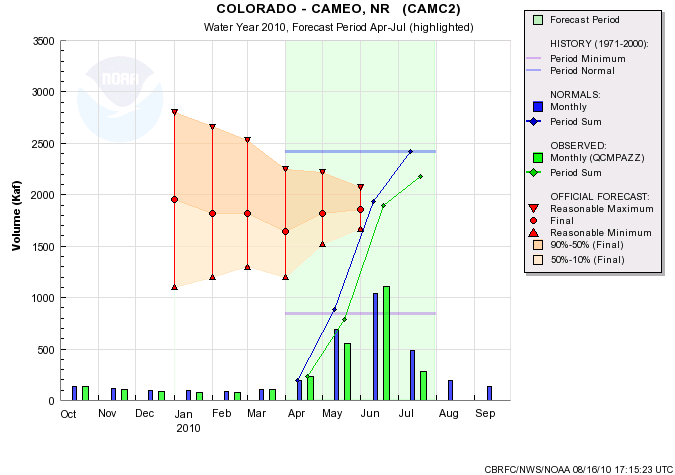 2175 KAF
90% avg
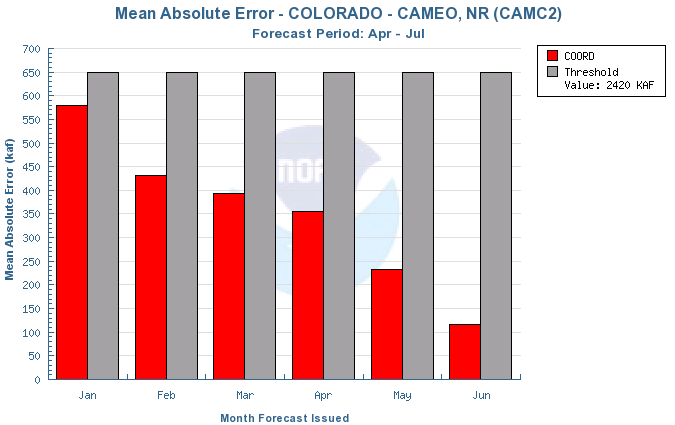 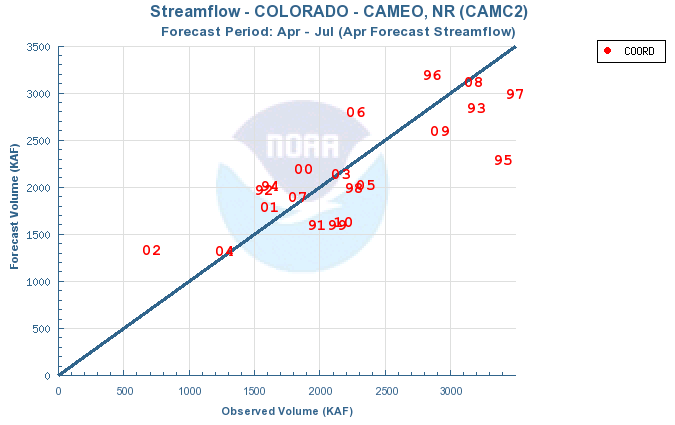 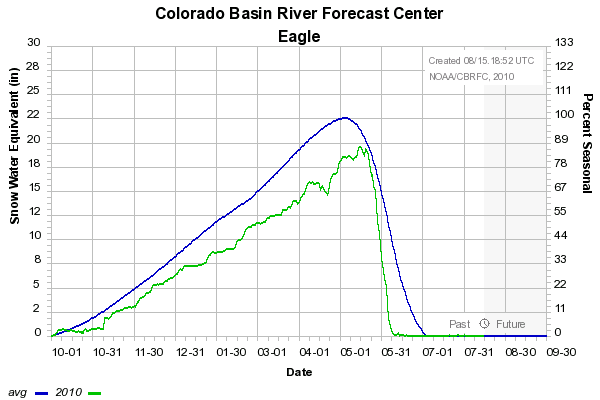 Vail (10300 ft) + Fremont Pass (11400 ft) SNOTELS
5/20
96% avg
87% seasonal peak
80%
72%
Near normal temperatures followed by period of above to  much above average temps
79%
55%
6/10
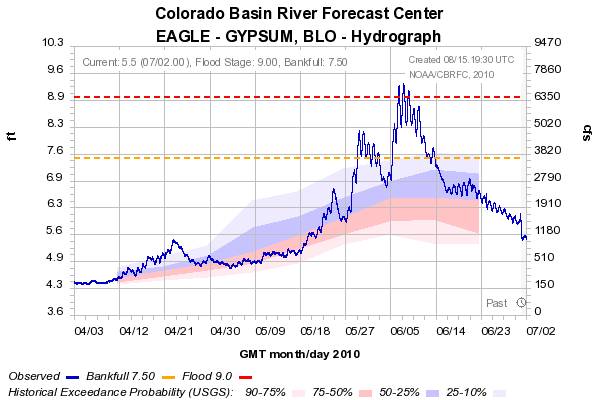 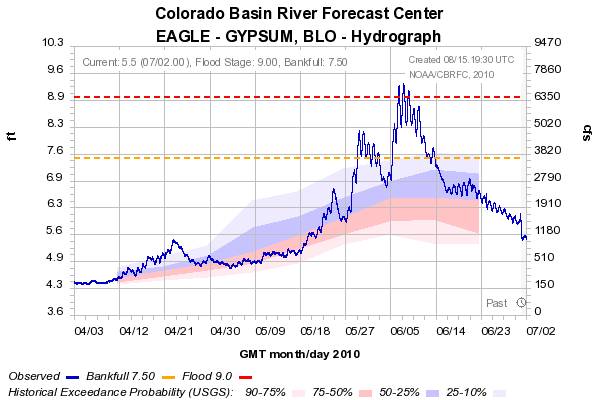 Warm temperatures in mid-April
Cool, wet period end of April through mid-May
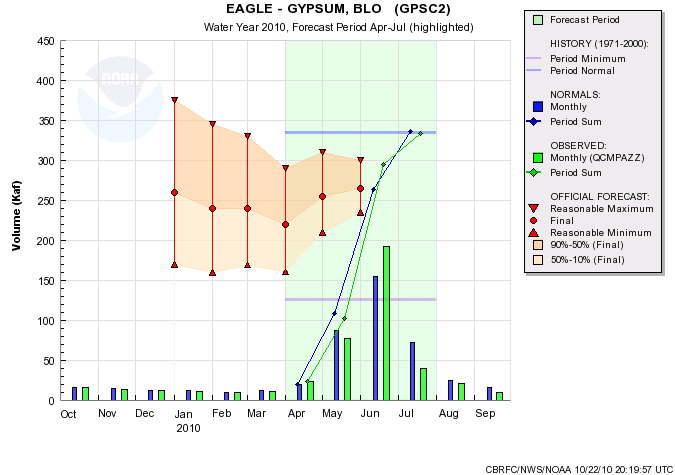 Forecast points with similar results
334 KAF
100% avg
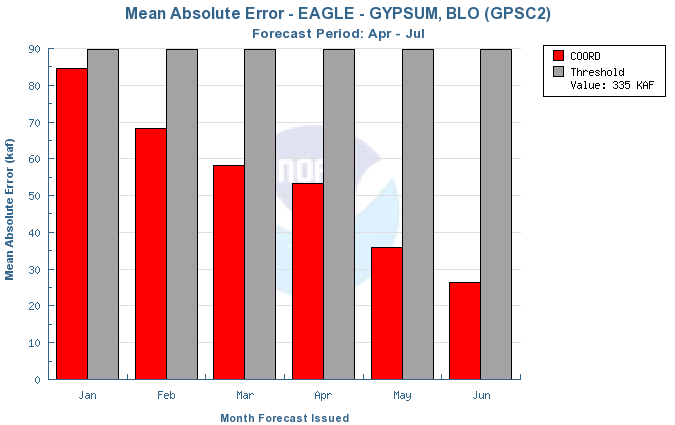 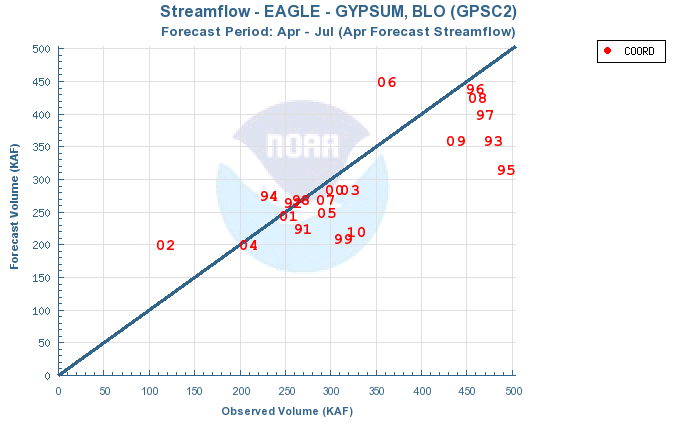 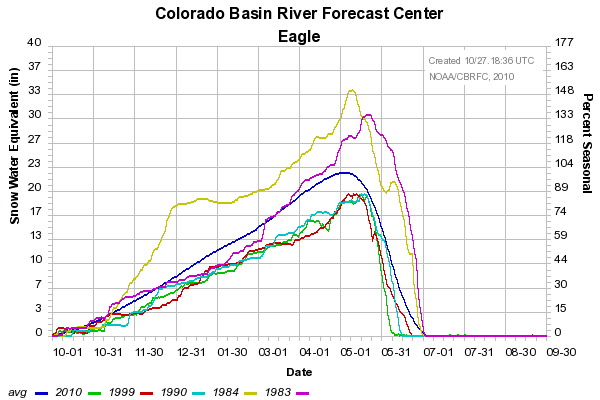 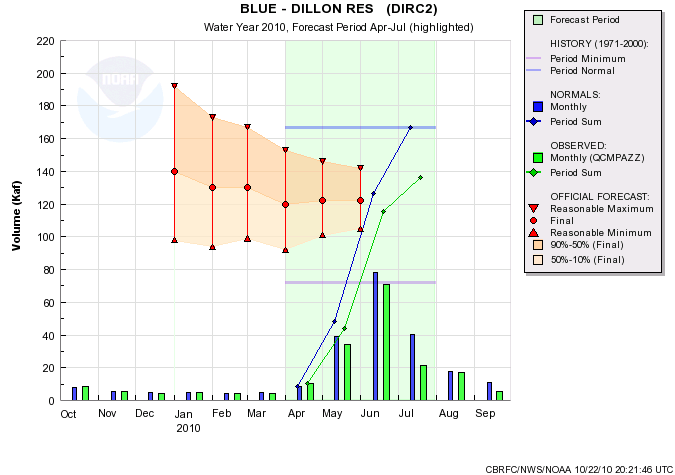 Forecast points with similar results
137 KAF
82% avg
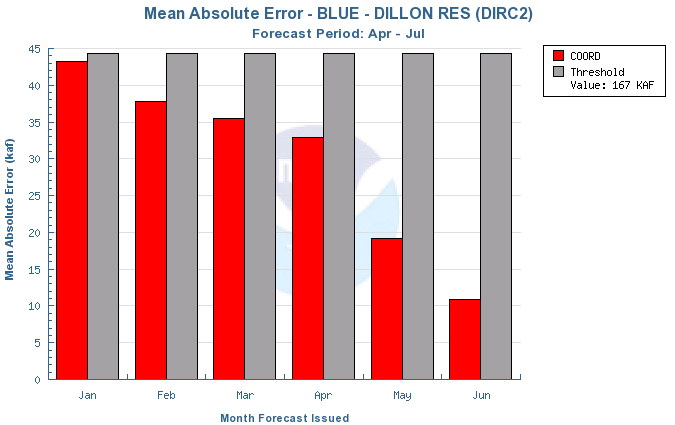 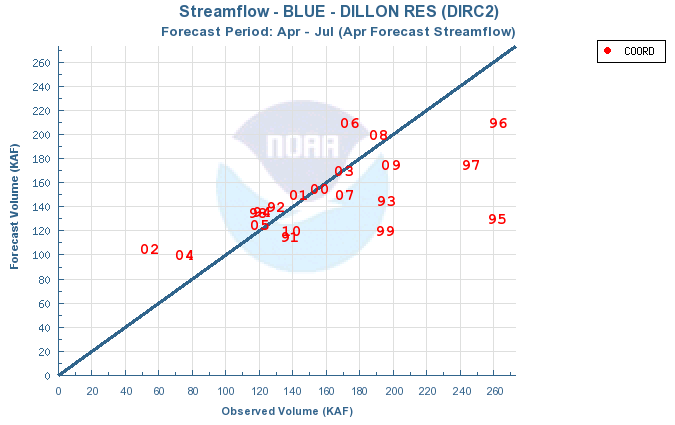 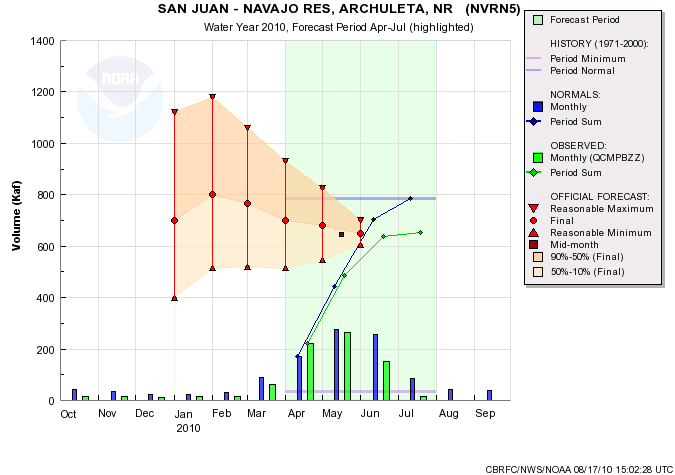 654 KAF
83% avg
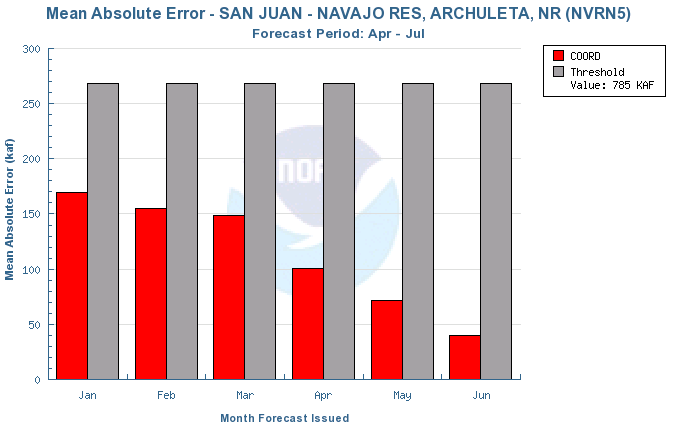 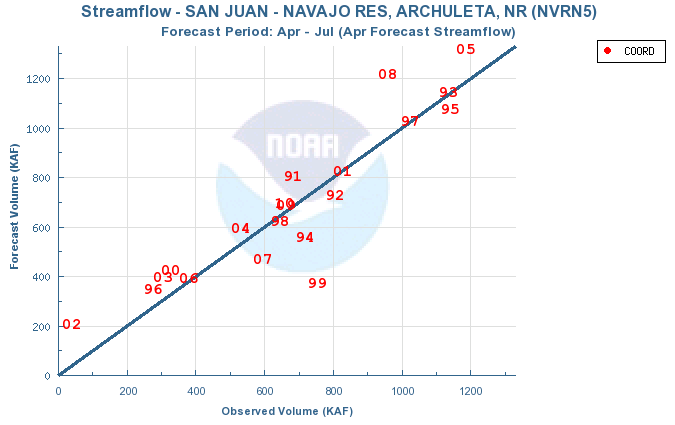 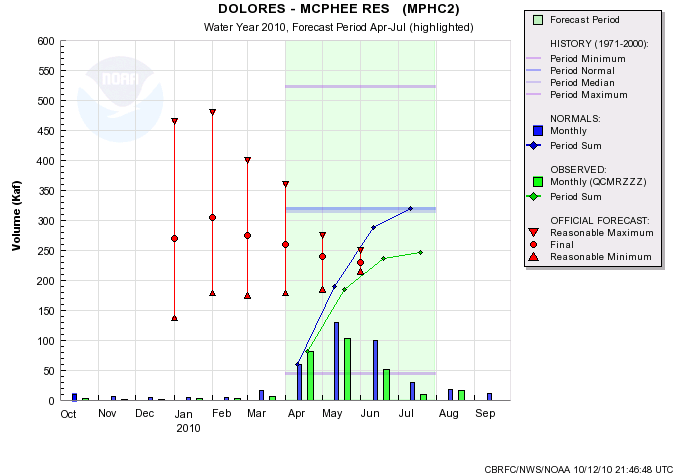 Observed 2010 April-July (kAF)

246.99 = 245 rounded
Which is 77% of average
McPhee WY2010
Great Basin:Six Creeks Area and Big Cottonwood Creek nr SLC
SLC Public Utilities Gage
SNOTEL
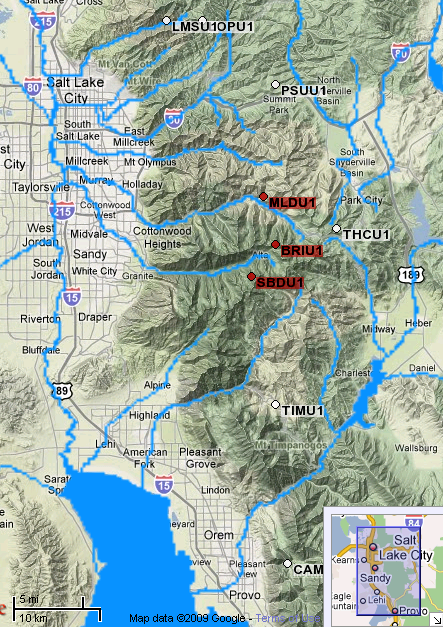 Big Cottonwood Creek
Six Creeks HUC, April – July Departure from Normal Precipitation
May Departure
Much Above Avg.
June Departure
Above Avg.
July Departure
Much Below Avg.
Apr Departure
Much Above Avg.
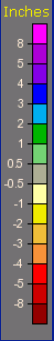 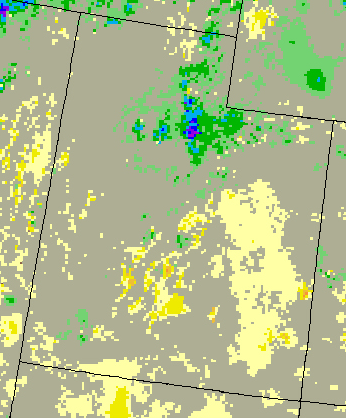 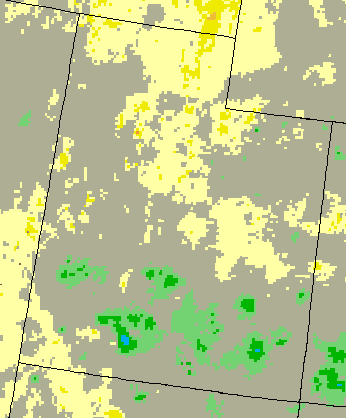 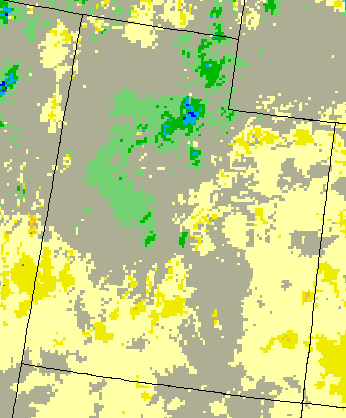 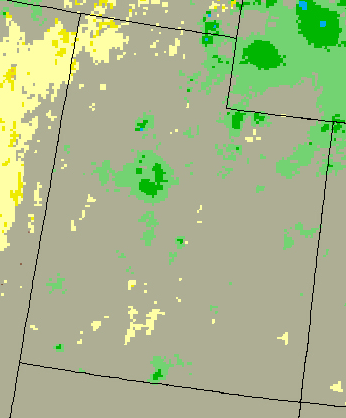 CBRFC Precipitation Calculations
HUC 161%
HUC 159%
HUC 116%
HUC 35%
The above graphics are from http://water.weather.gov
2010 Snow Melt Pattern – Six Creeks
May 108%
April 70%
March 65%
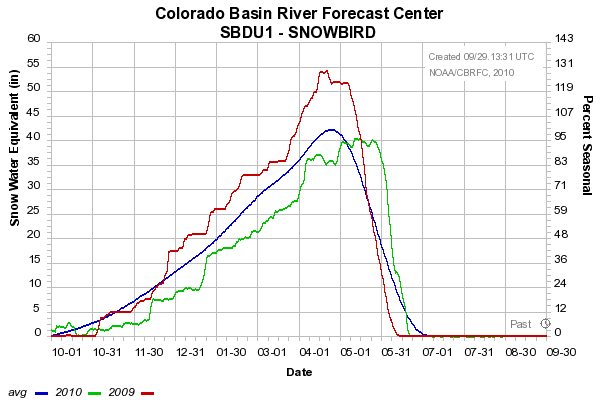 9640 ft.
Near Seasonal Peak value in
Late May, normally Apr 15.
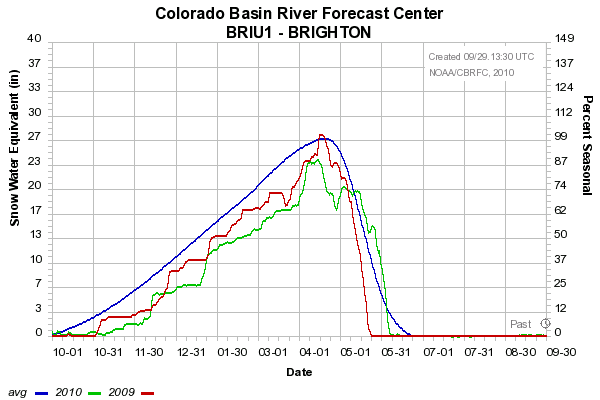 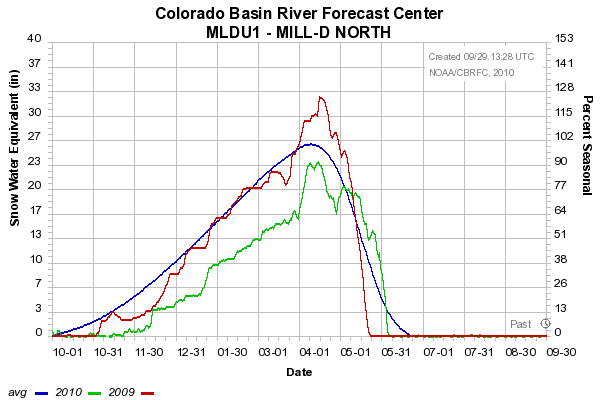 June 136%
8967 ft.
8750 ft.
May 1st
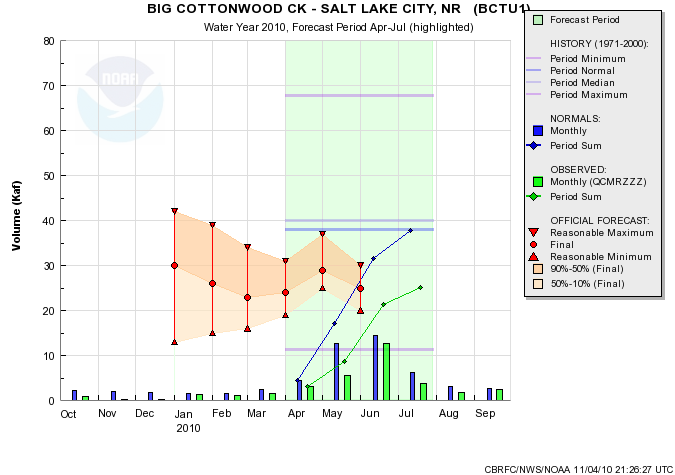 Arizona / New Mexico Basins – Impacts to Forecasts and Runoff Volumes
All areas: 
 Dry late summer and fall, initially dry soil conditions in model.
 El Nino conditions suggested wetter than average conditions.
 Dry soil conditions persisted under high elevation snowpack.  
 Significant rain event in January set the stage for large volumes
 Frequent cold storms & below average temps. 
 Heavy, record snowpack persisted throughout the winter
 Good snowmelt contribution in March-April.
Gila Basins
 Driest area early on as December was also dry.
 Salt River Basin (Verde & Tonto)
 January event had the most significant impact in this area.
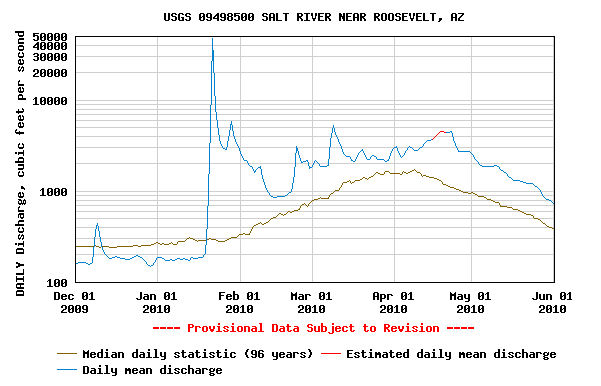 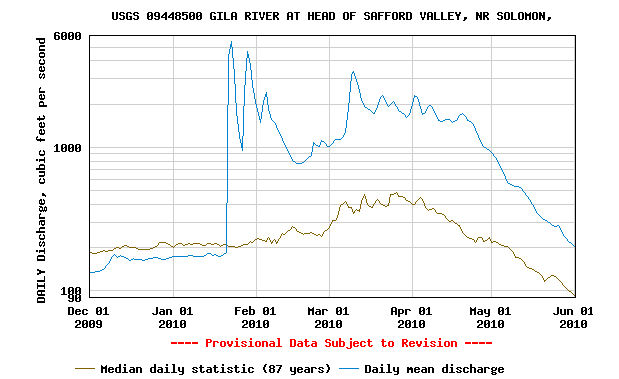 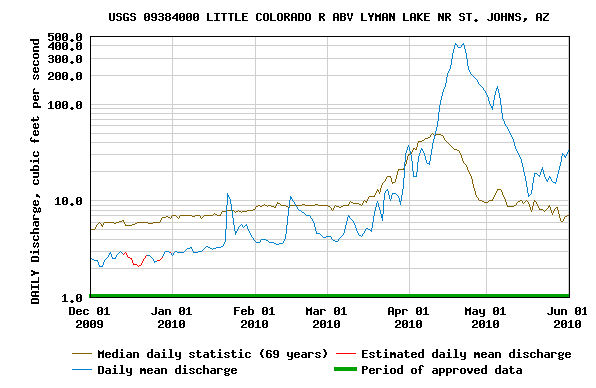 January Precipitation Event:
Jan 18-22 Precipitation Event
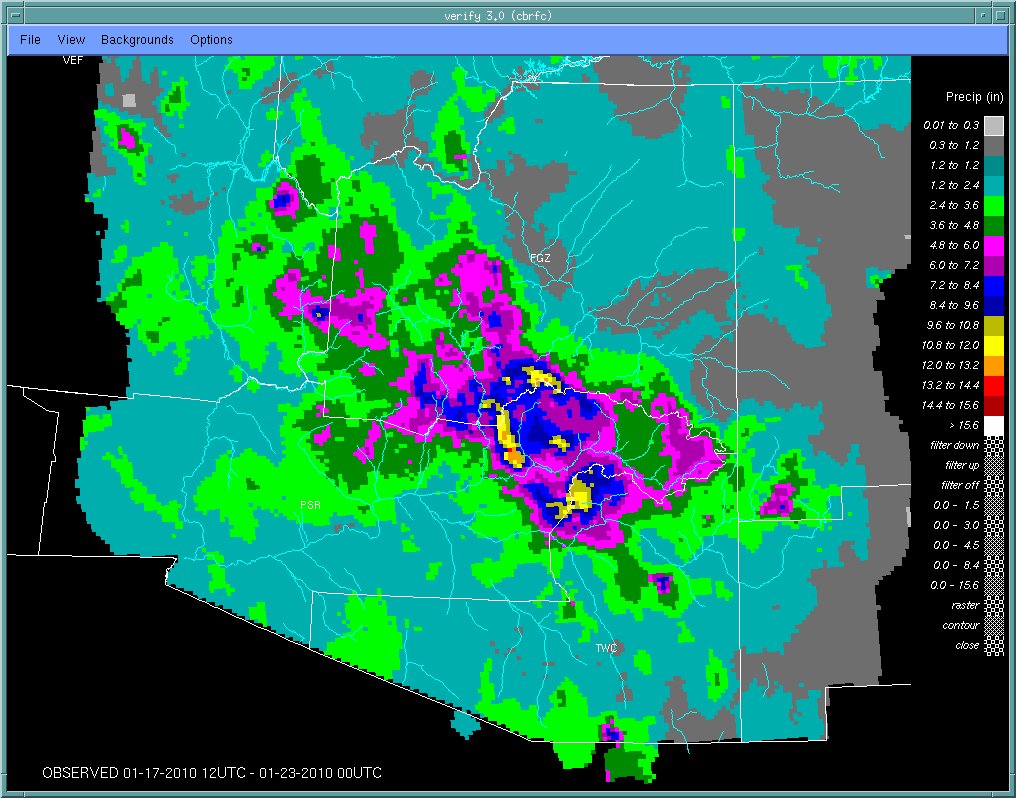 Snow Maps: www.nohrsc.noaa.gov
Arizona/New Mexico Basins – 2010 Snow Impacts
February 1 2010 – Snow Water Equivalent
April 1 2010 – Snow Water Equivalent
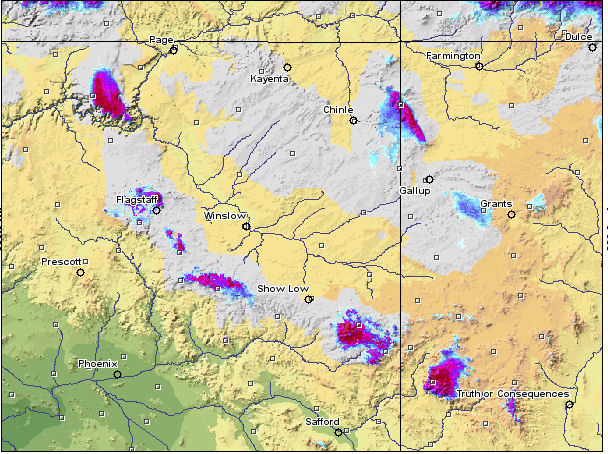 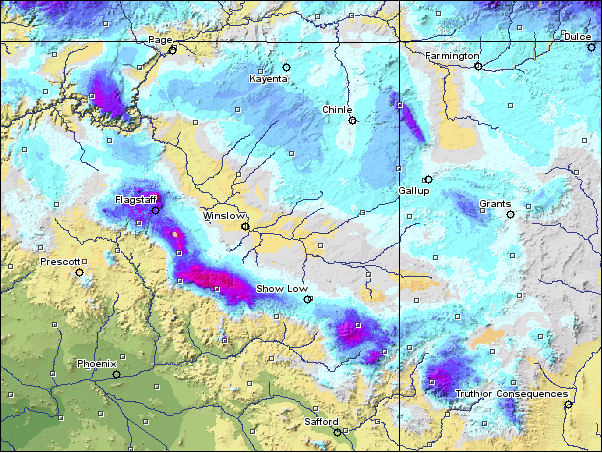 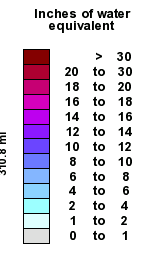 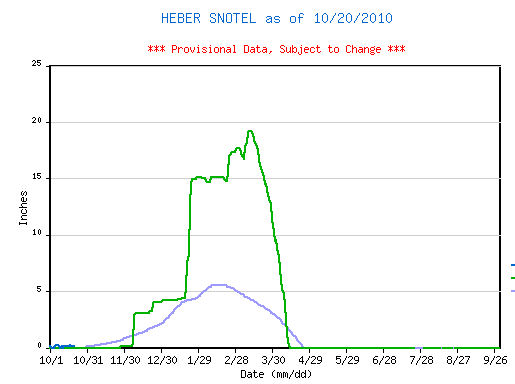 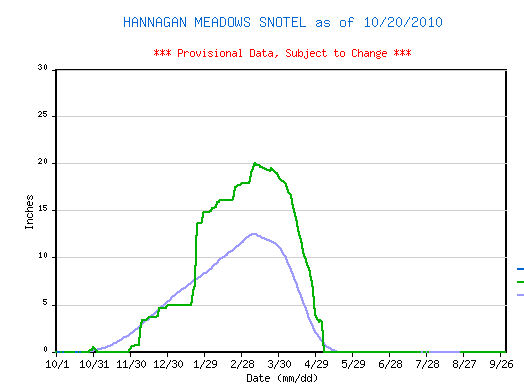 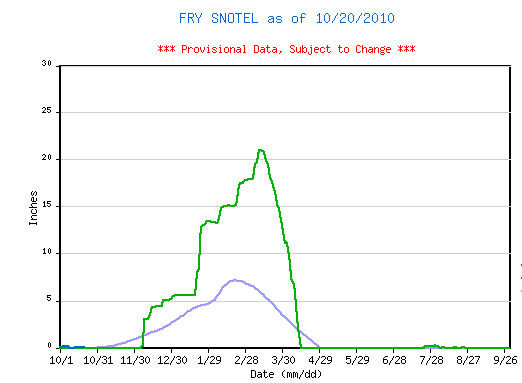 Verde basin  7200 feet
Little Colorado  7600 feet
Salt Basin 9100 feet
2010 observed
Average
SALT – ROOSEVELT: 	
	2010 CBRFC-NRCS COORDINATED FORECASTS
Progressive Forecast Period (Forecast Issue Date through May)
Volume in acre-feet
SALT – ROOSEVELT: 	
	2010 CBRFC-NRCS COORDINATED FORECASTS
Progressive Forecast Period (Forecast Issue Date through May)
QPF Driven ESP Guidance
+ 58.6%
+ 54.1%
+ 6.6%
-51.8%
-30.6%
+ 16.5%
-3.6%
Volume in acre-feet
VERDE-HORSHOE:
CBRFC-NRCS COORDINATED FORECASTS
Progressive Forecast Period (Forecast Issue Date through May)
+57.9%
+ 57.9%
-4.8%
+ 18%
+ 47.6%
-62.8%
+ 42.9%
Volume in acre-feet
GILA – SOLOMON: 	
	CBRFC-NRCS COORDINATED FORECASTS
Progressive Forecast Period (Forecast Issue Date through May)
+1.4%
-59%
-32.4%
-15.4%
Volume in thousands of acre-feet
2010 Water Supply Forecast VerificationLower Colorado Basin Summary
What was observed ?
Significantly above median volumes – all areas.

Primary impacts to the forecasts and ensuing runoff ?
Wet December through February.
Precipitation event the 3rd week of January.
Below average temps – cold storms – built / maintained heavy snowpack.
El Nino conditions were present – gave greater weight to El Nino years in forecast development.

How did we do compared to ‘usual’ (over the last 20 yrs)
Jan 1st forecast error exceeded the statistical mean average error (AZ & NM).
Jan 15th forecast (good Precipitation Forecast) – was a vast improvement.
Beyond January, over forecast some on the Verde/Salt, and under on the Gila.
Virgin River Forecasts were better than mean absolute error – and pretty good Feb forward. 

Geographically - where is the best / worst skill?
It’s kind of a wash in January
Much greater skill exists in the snow runoff basins (Virgin) at onset of runoff

Other factors (were we biased by particular events?)
Perhaps too much emphasis on the snow contribution in Salt/Verde, not enough in Gila
ESP performed well on the Salt system beyond Jan 1st.
Snow updating planned for this year in Arizona (however, it’s La Nina).
Daily forecasts for peak flow
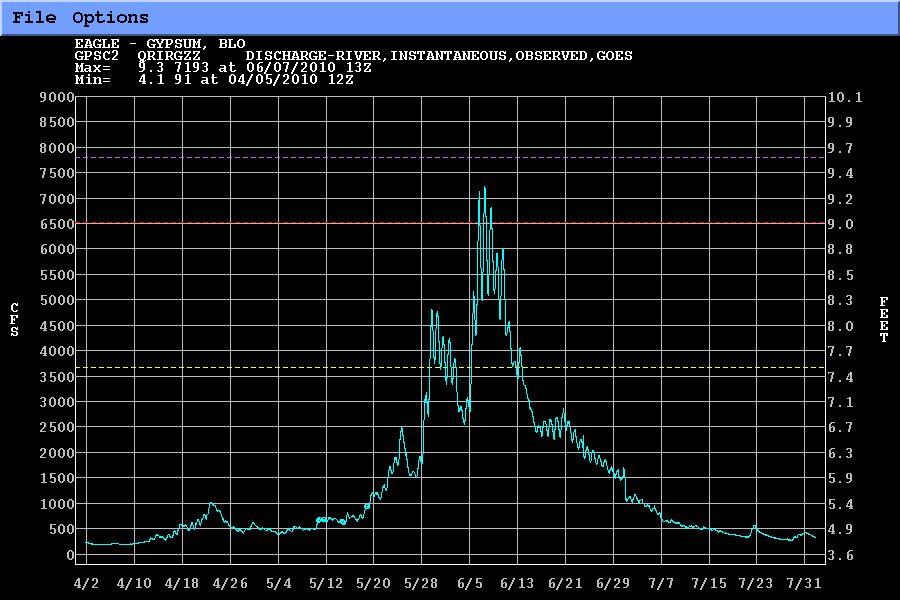 Very significant forecast problems on Roaring Fork, Eagle, Uncompahgre, Grandby, Yampa, Big/Little Cottonwood, Uinta streams (e.g. Provo, Weber, Bear) with very high peak flows in early June with rapid rises (and declines) and streamflow
Below average snow in all basins and similar melt out patterns at SNOTEL sites to previous years
Very cold May (up to -10 F for monthly mean)
CBRFC tested extended calibration time series and increased spatial distribution of model
Hypothesis: Improvements to snow covered area observations and snow models may yield improvements.
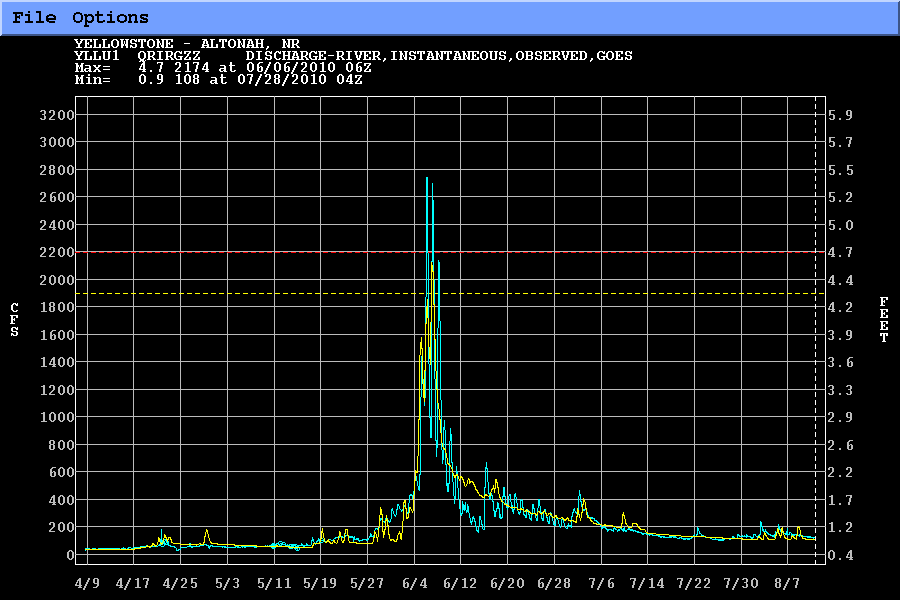 Verification Conclusions
2010 had several important anomalies that were important for water supply:
Major January precipitation event for lower 2/3 of basin
Cold May
Rapid melt out in northern 1/3 of basin in early June
Climate forecasts were “equal chances” except in AZ, NM
Individual storms were important drivers in the lower basin and in the SLC area
Results vary sometimes dramatically between basins depending on physical characteristics including elevation and location among others
Forecasts for seasons were better than forecasts for individual months
Forecast range (10 and 90% values in published forecasts) are generally reliable and more representative than the single 50% number.
“There are known knowns; there are things we know that we know. There are known unknowns; that is to say, there are things that we now know we don’t know. But there are also unknown unknowns; there are things we do not know we don’t know.” –Don Rumsfeld
2011 Look Ahead
Outlook and current situation:
Summer / Fall Precip
Soil Moisture States
Snow States
Climate Forecasts and ENSO
CBRFC updates
Weekly ESP
Lake Powell Probability of Exceedence
Webinars
30 year average change
Summer / Fall 2010 Precipitation
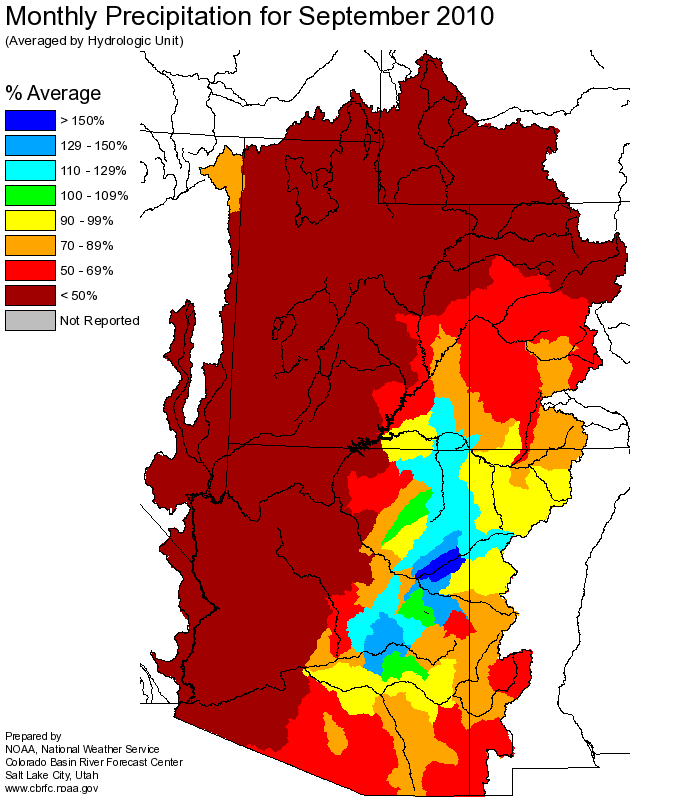 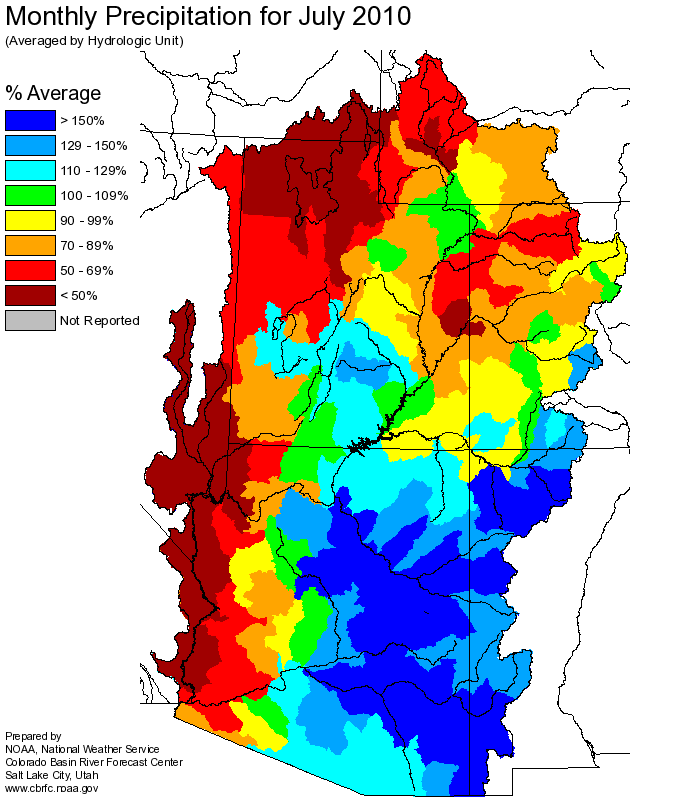 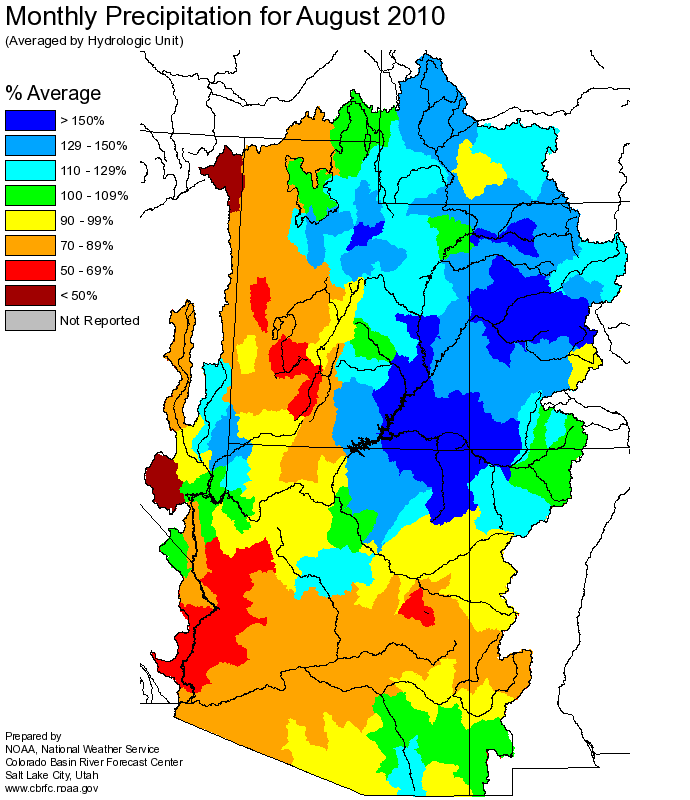 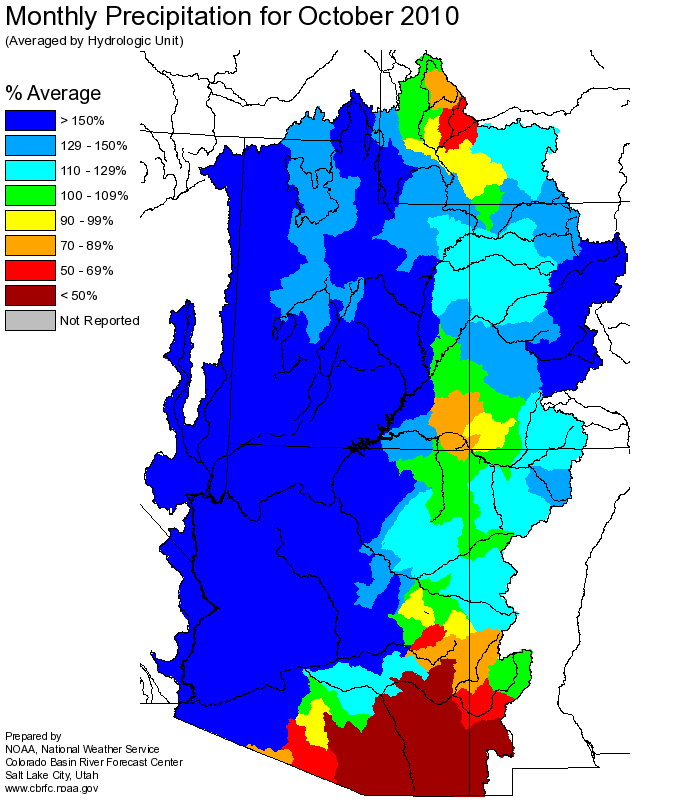 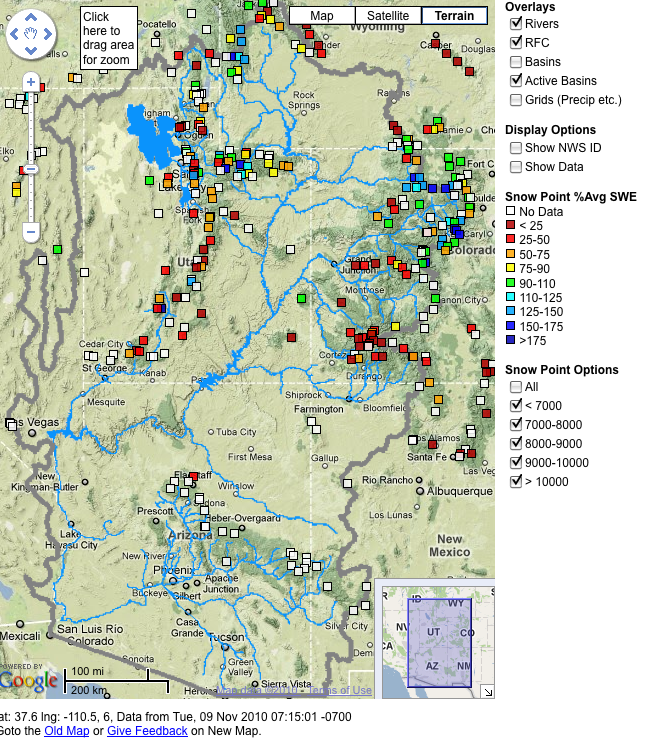 Soil Moisture
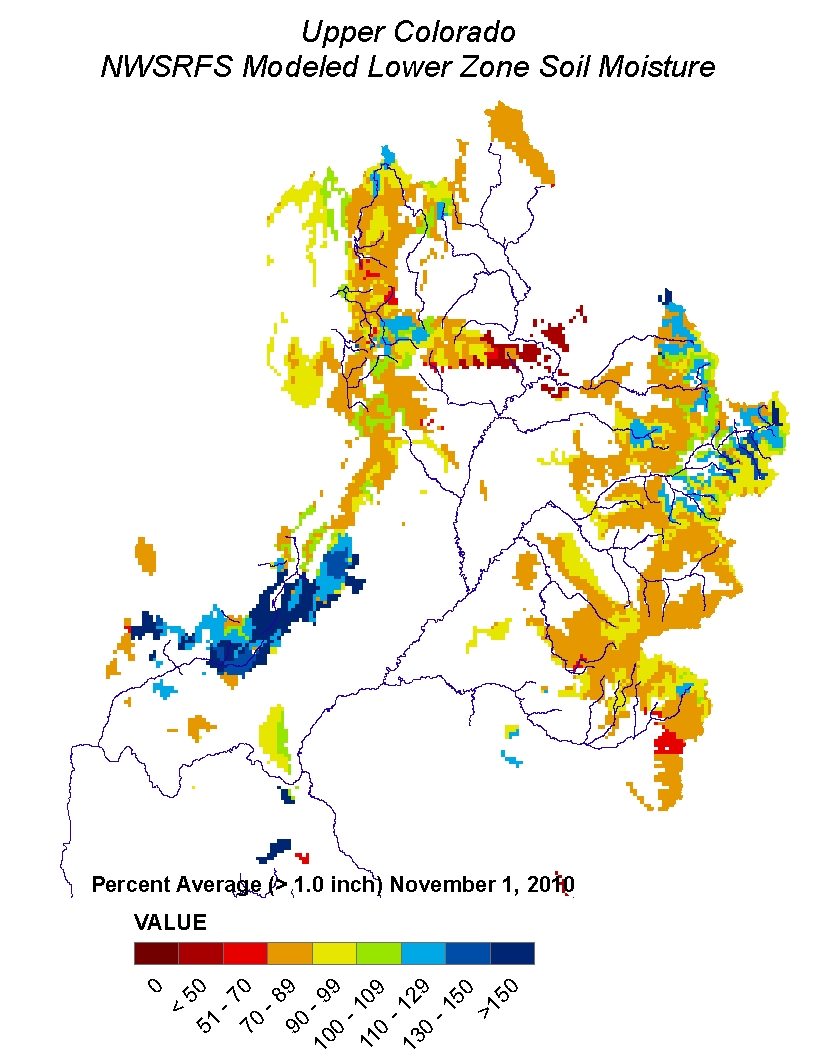 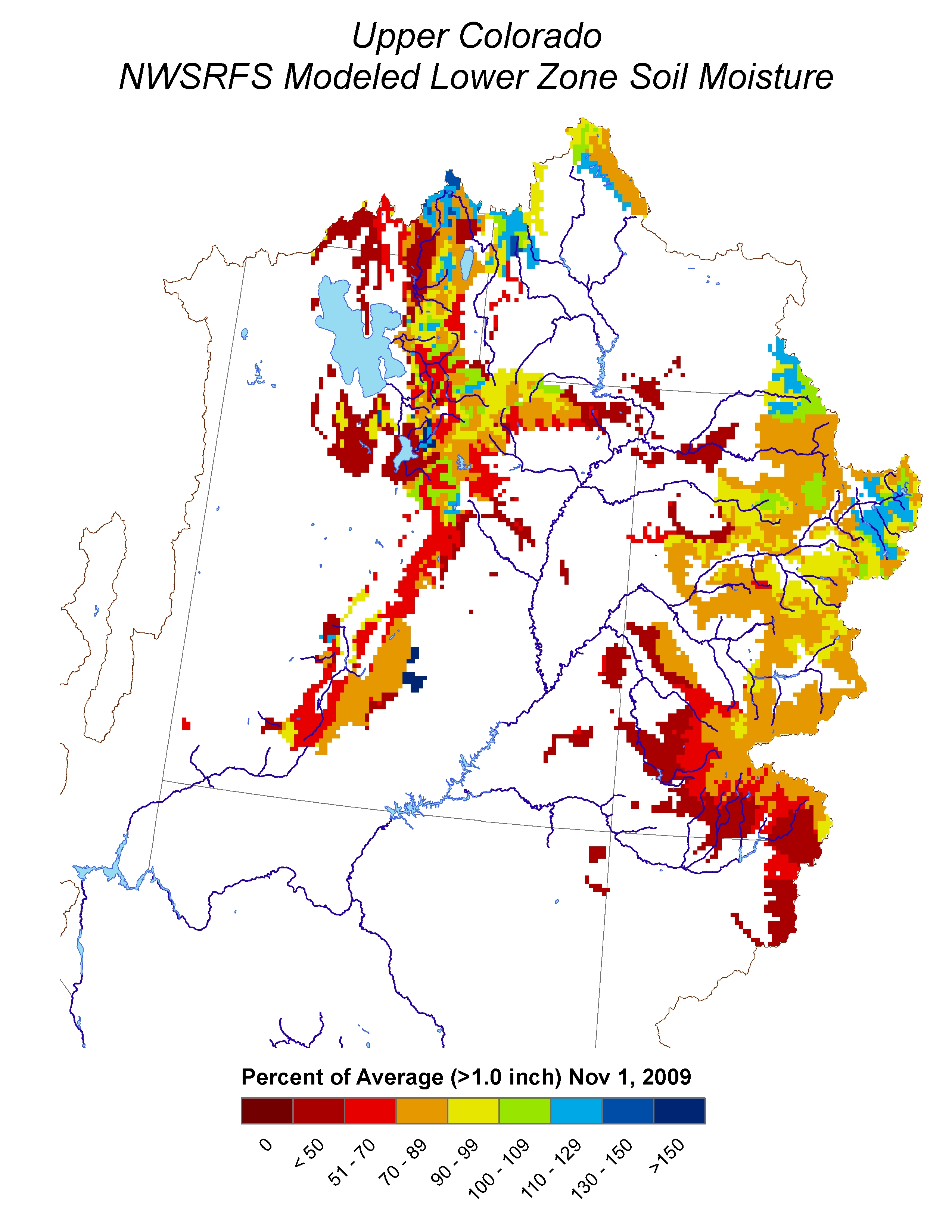 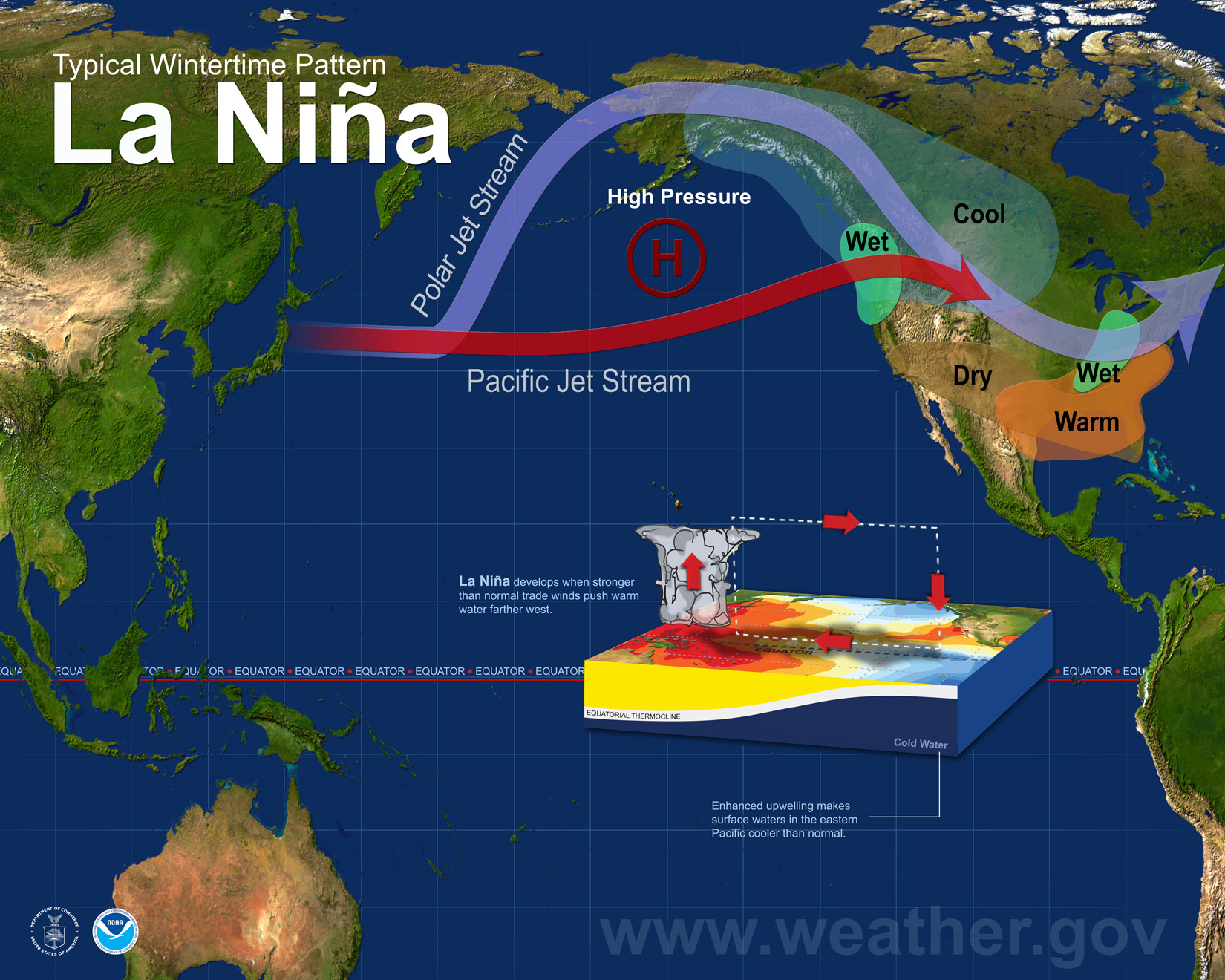 La Nina
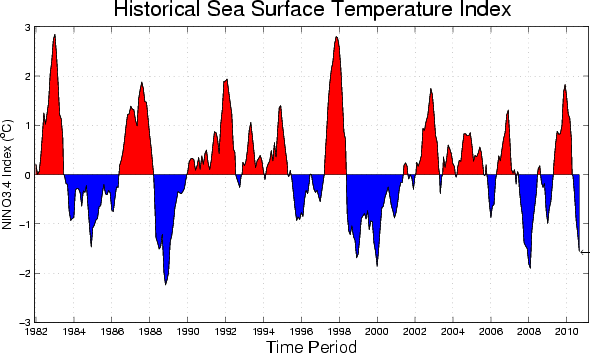 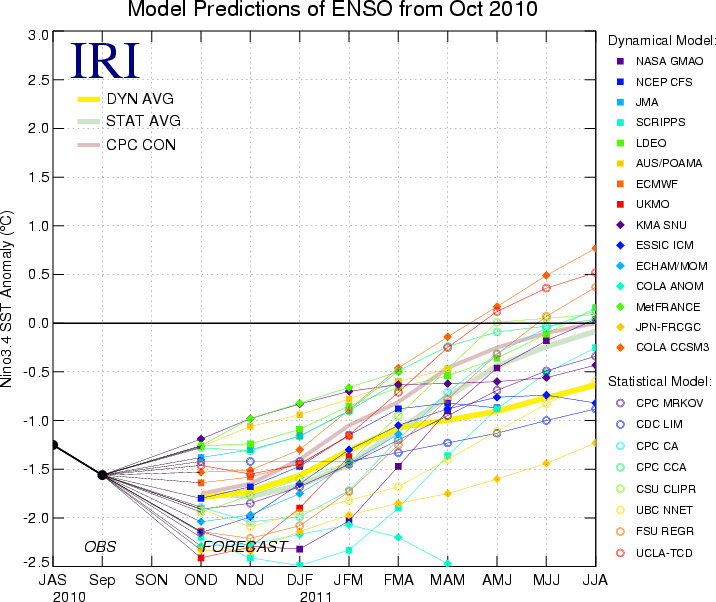 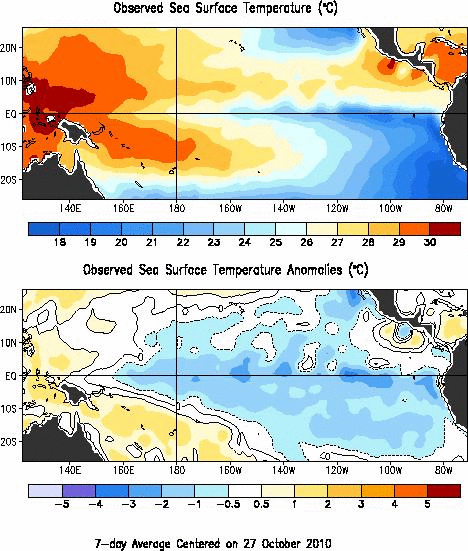 Sources: cpc.ncep.noaa.gov and iri.columbia.edu/climate/ENSO
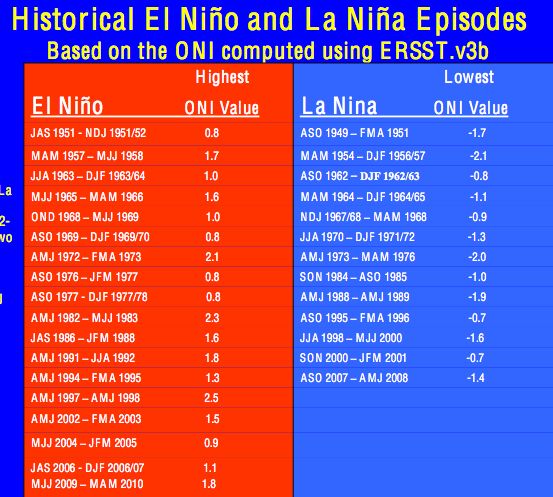 ONI is three month mean of nino3.4
Current ONI value is -1.0
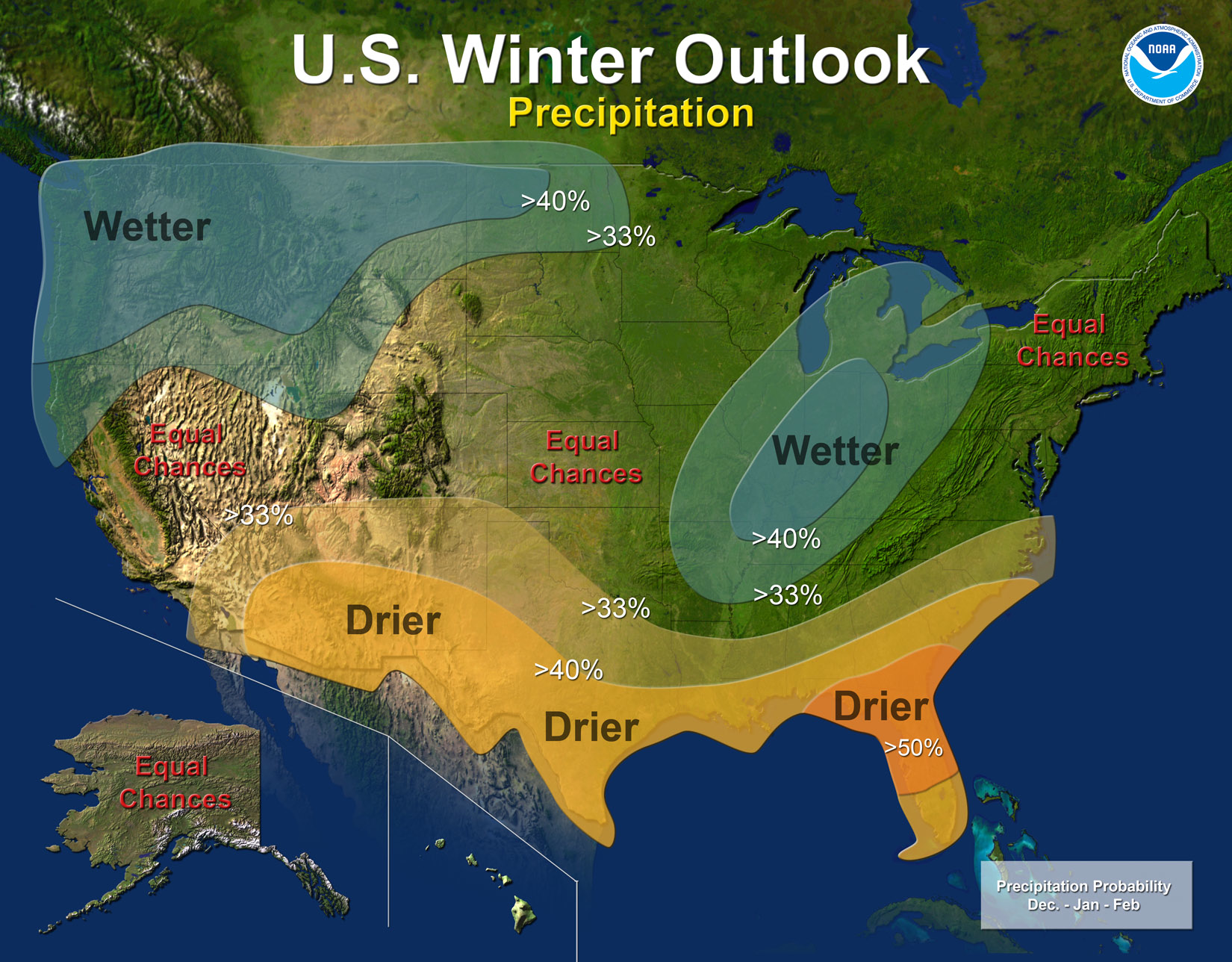 Objective Consolidation of Tools
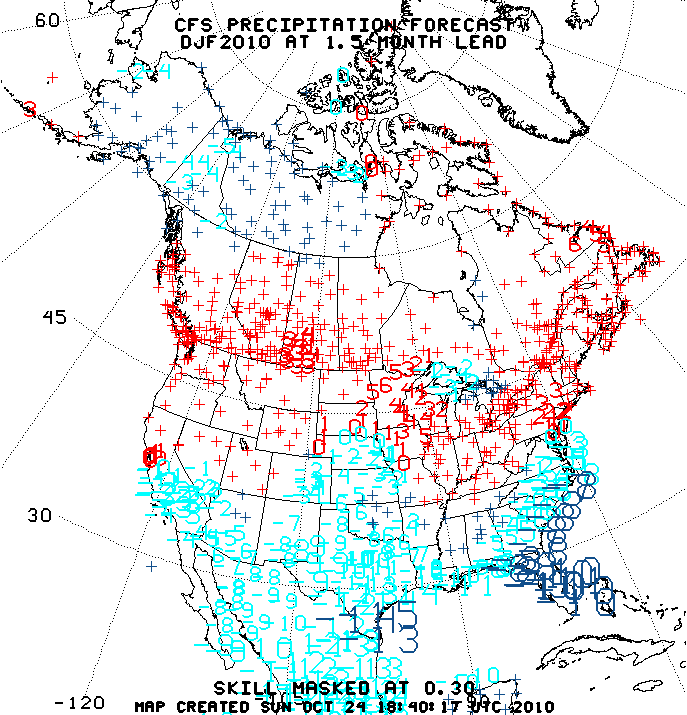 CFS
FINAL FORECAST
OBJECTIVE CONSOLIDATION
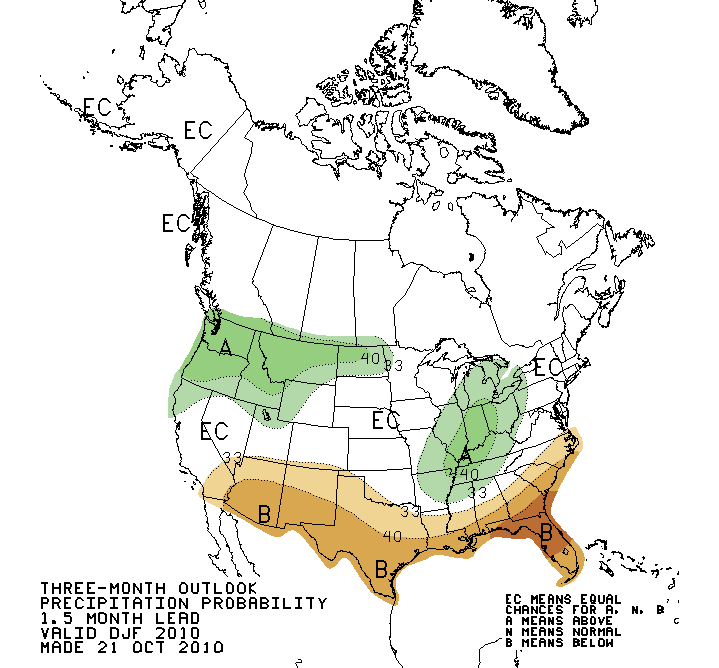 fore-
caster
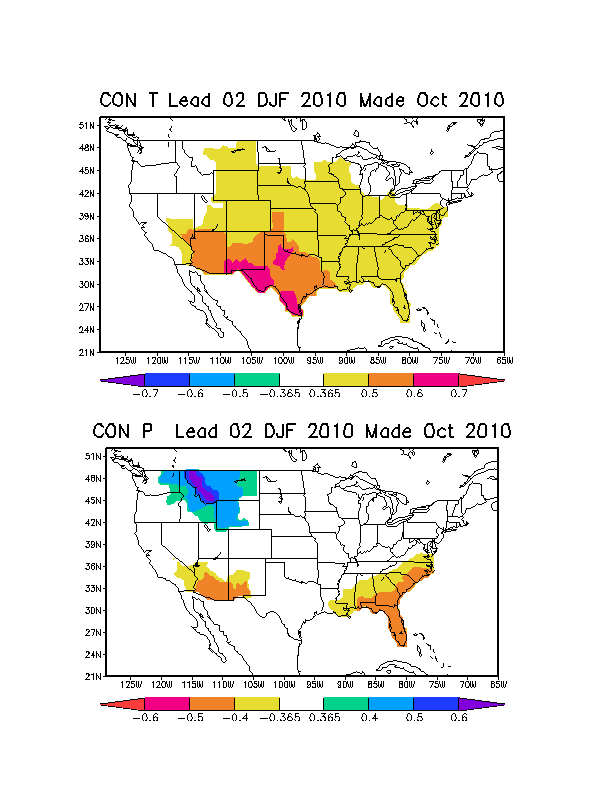 SKILL & SPREAD  wts
TOOLS
ECCA
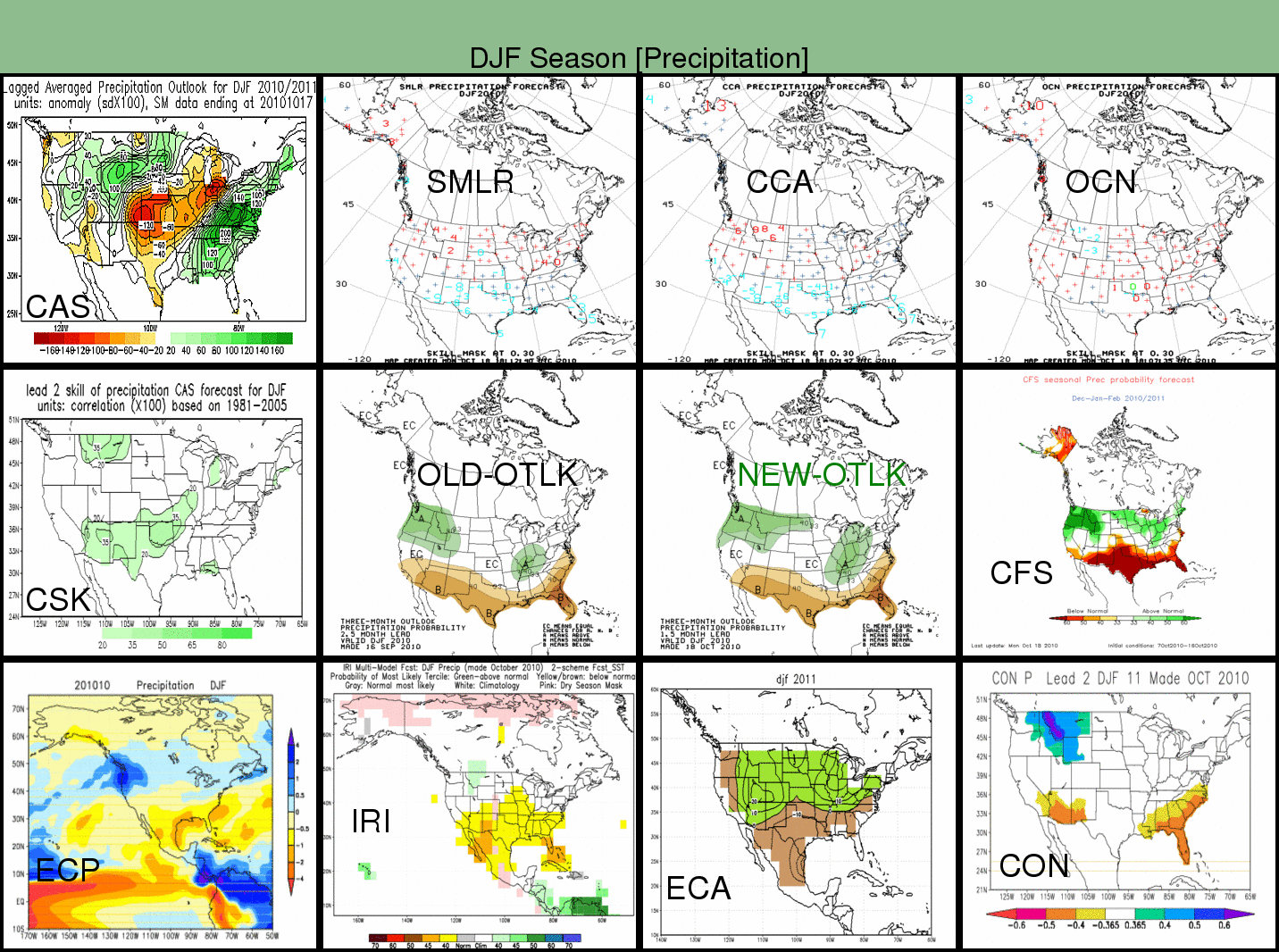 SKILL & SPREAD wts
TOOLS
CPC’s Objective
Consolidation 
Scheme for 3-
Month Outlook
Models (tools) 
Unger et al, 2009, O’Lenic et al, 2008)
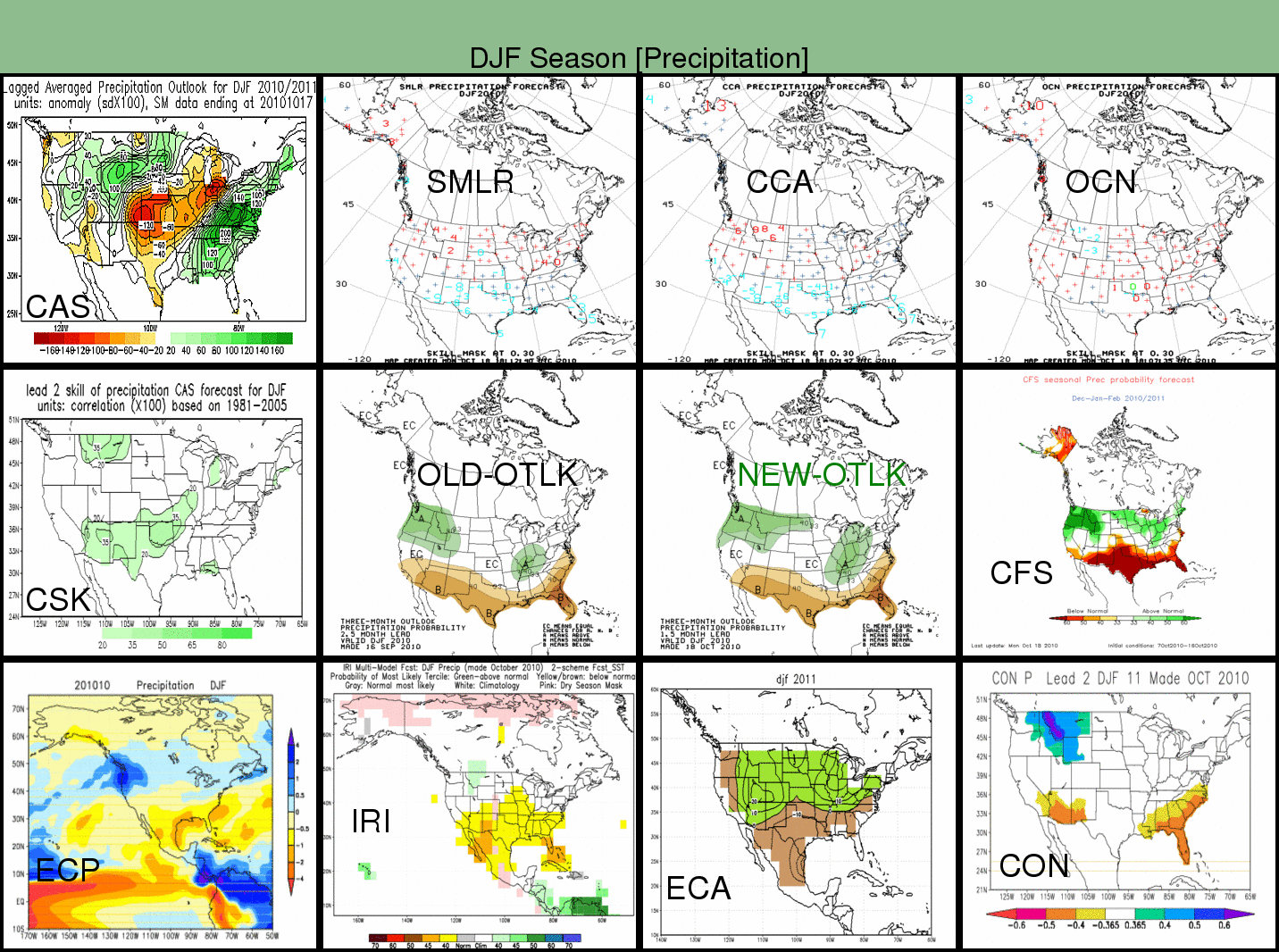 51
O’Lenic Oct 26, 2010
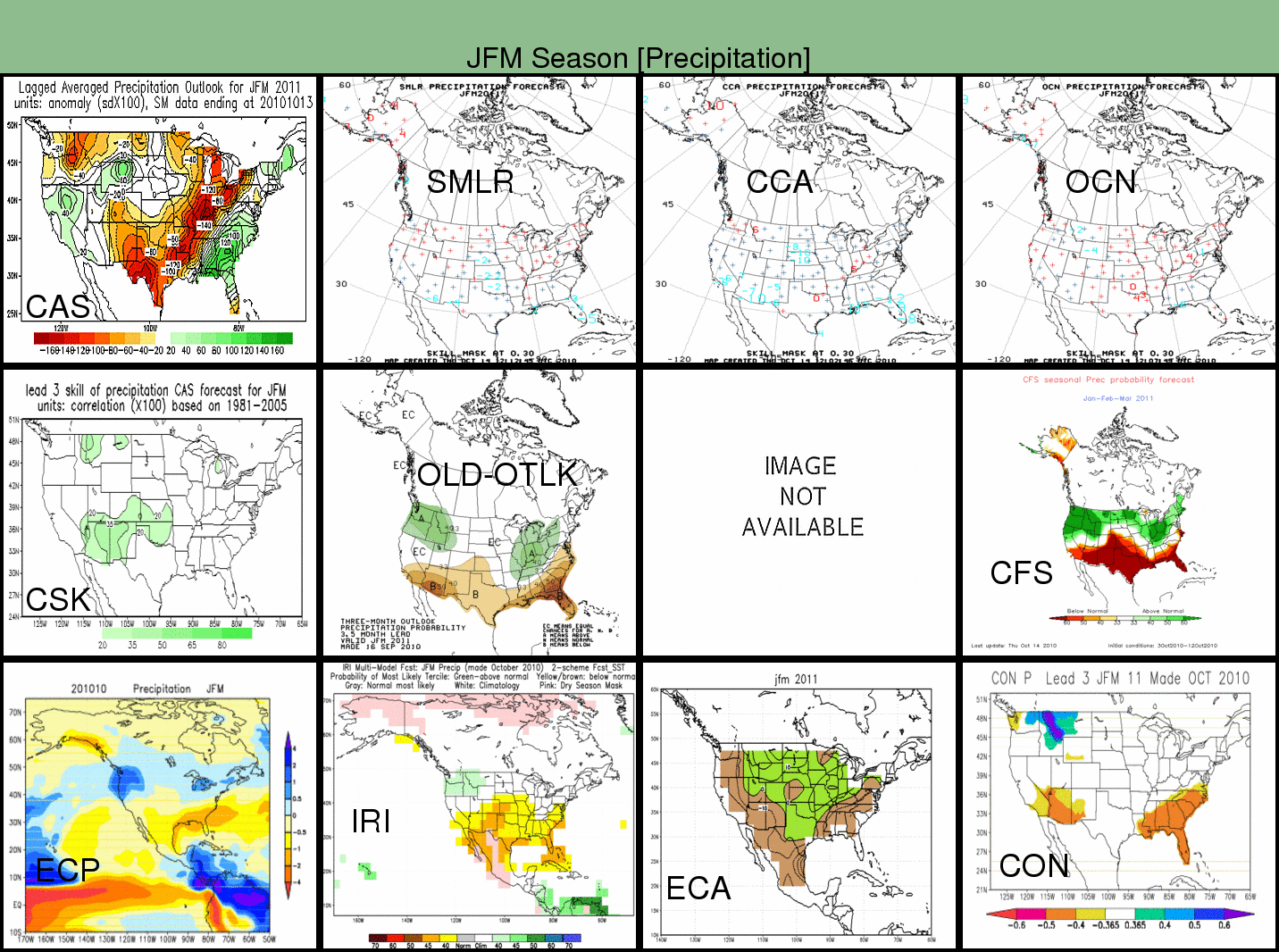 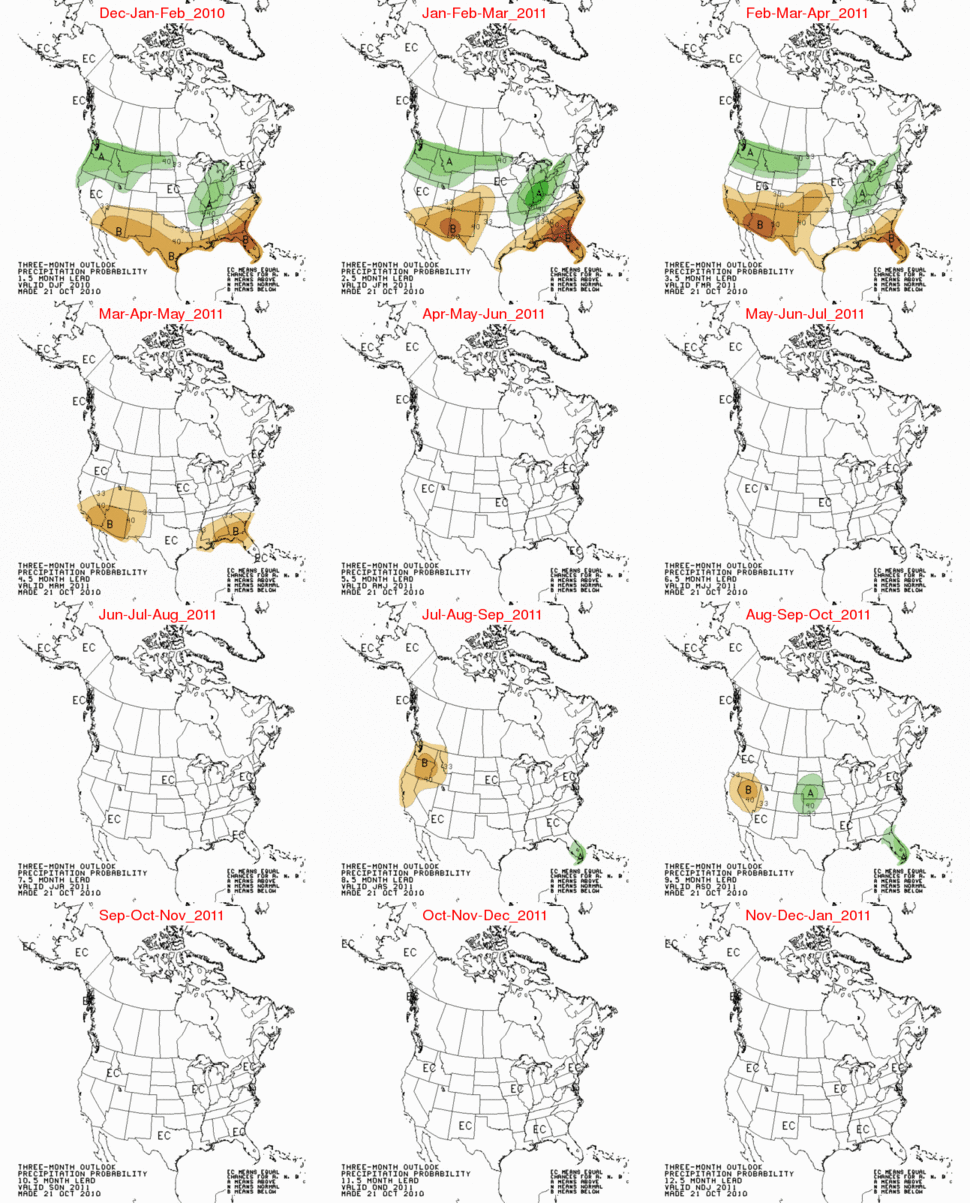 Source: www.cpc.ncep.noaa.gov
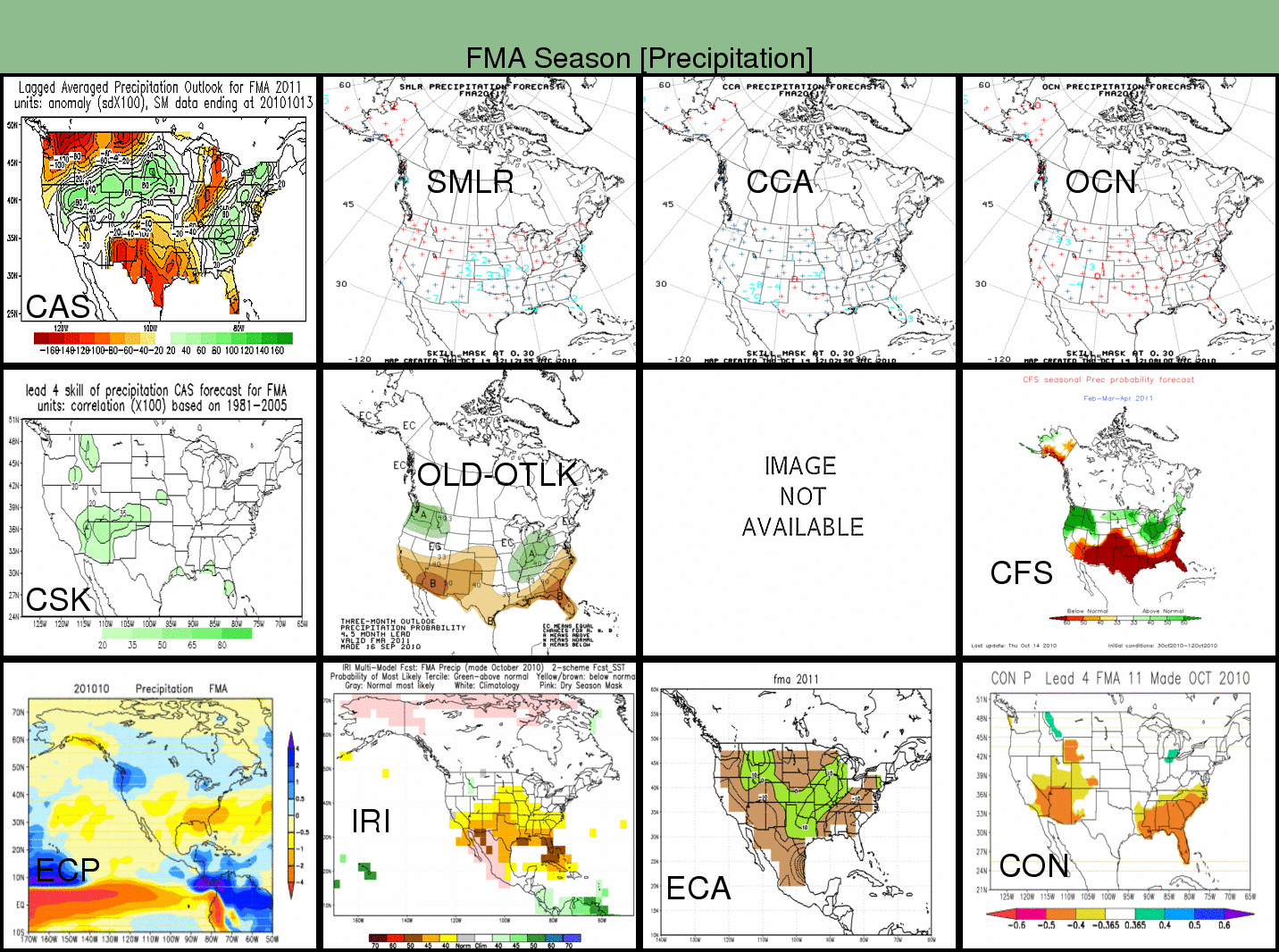 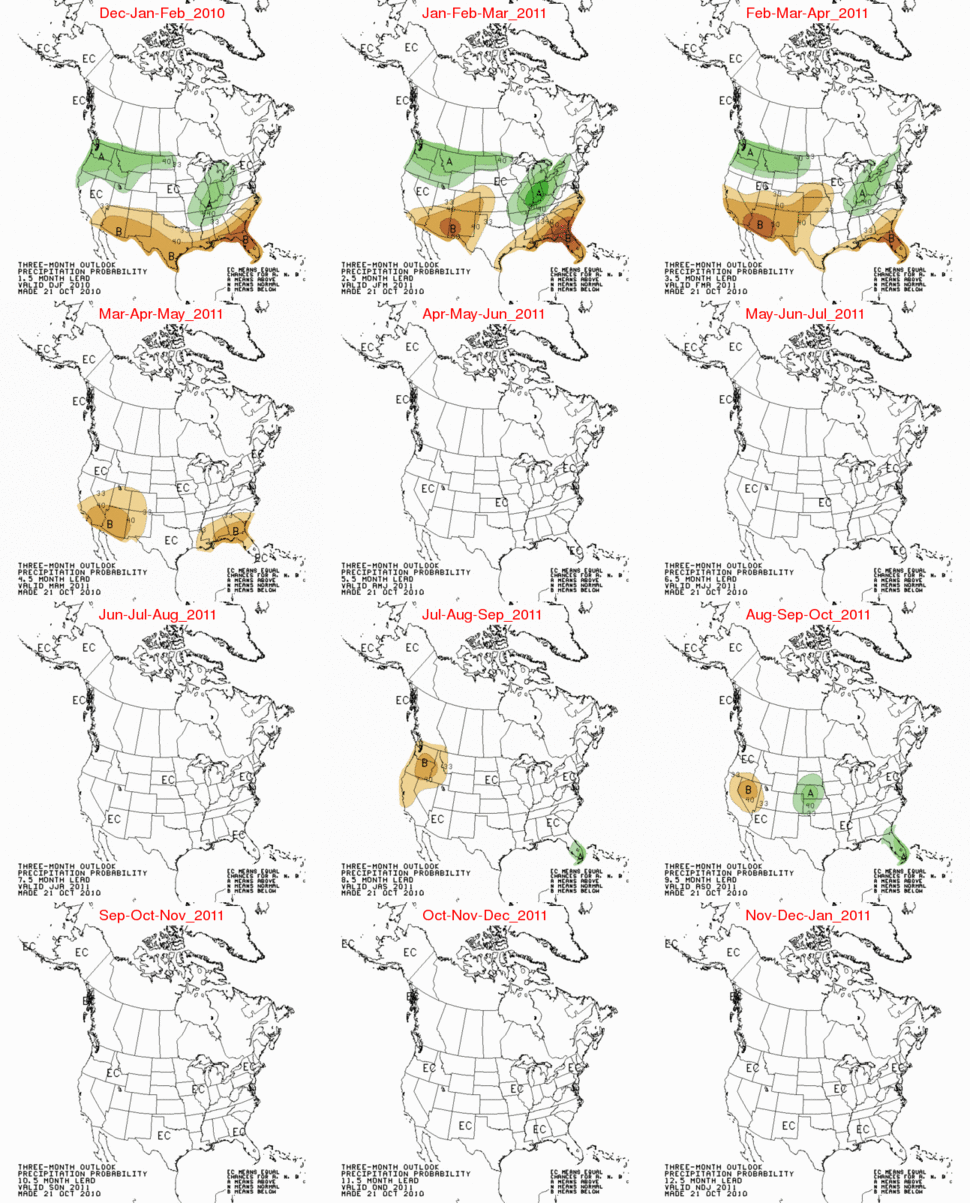 53
Source: www.cpc.ncep.noaa.gov
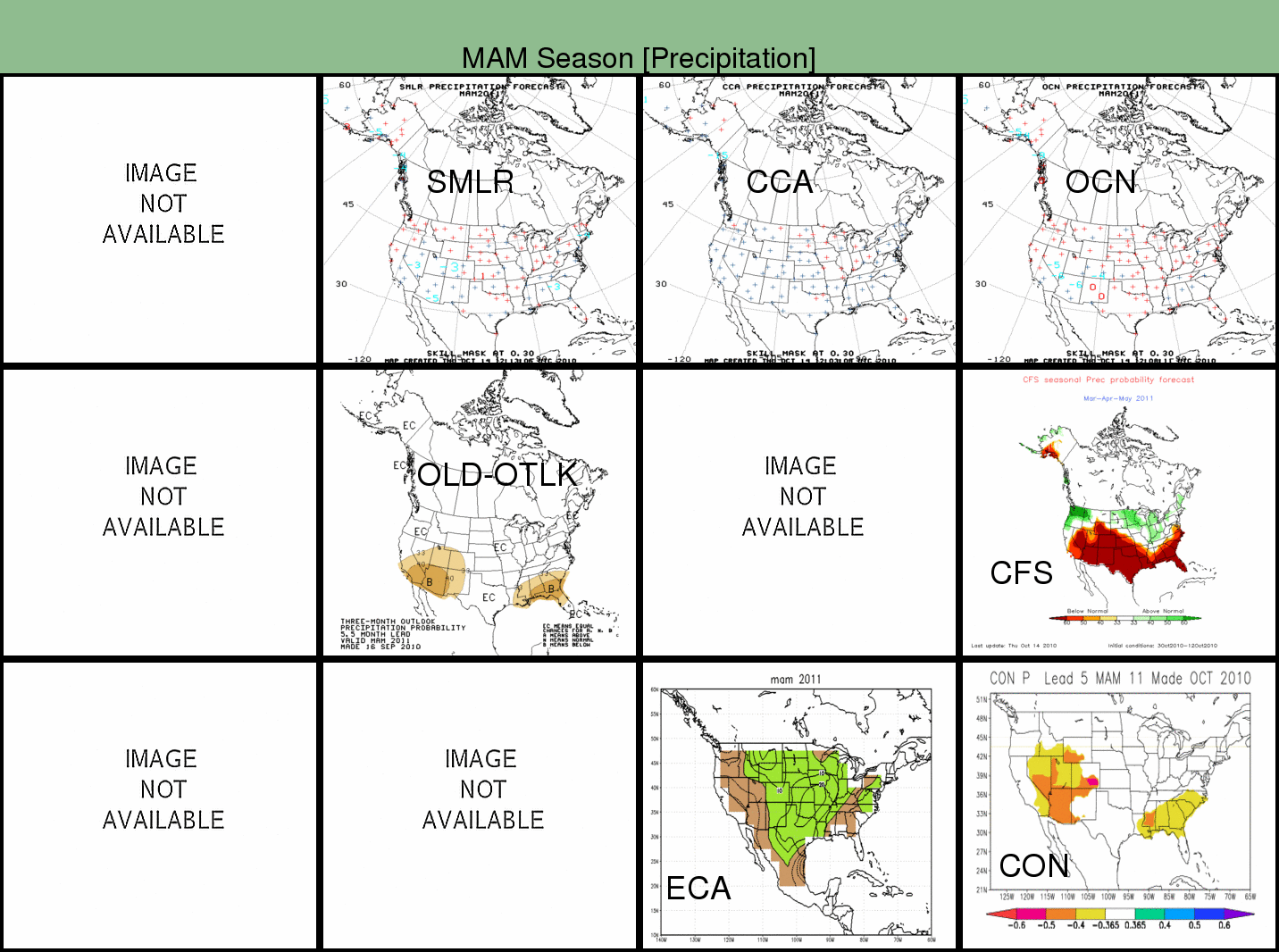 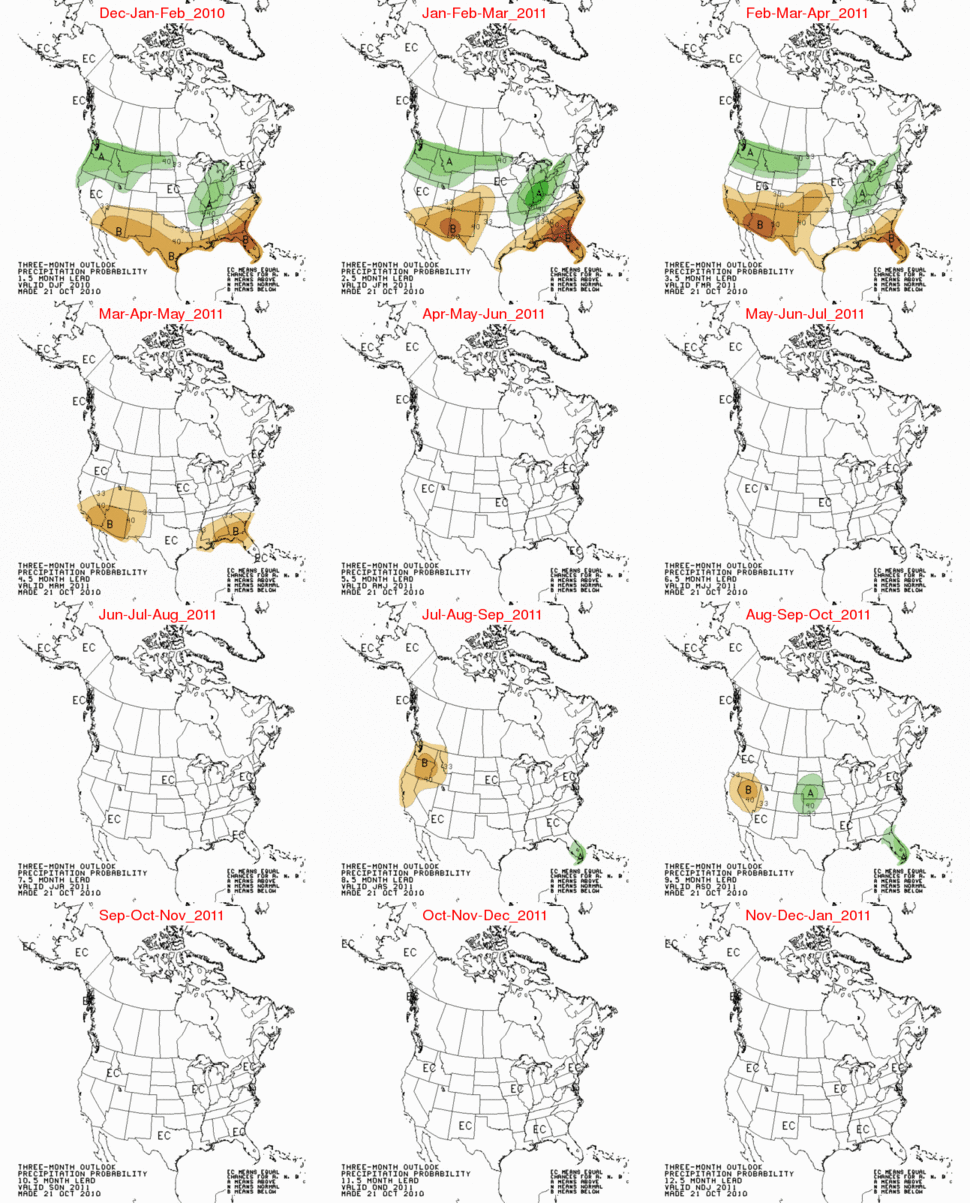 54
Source: www.cpc.ncep.noaa.gov
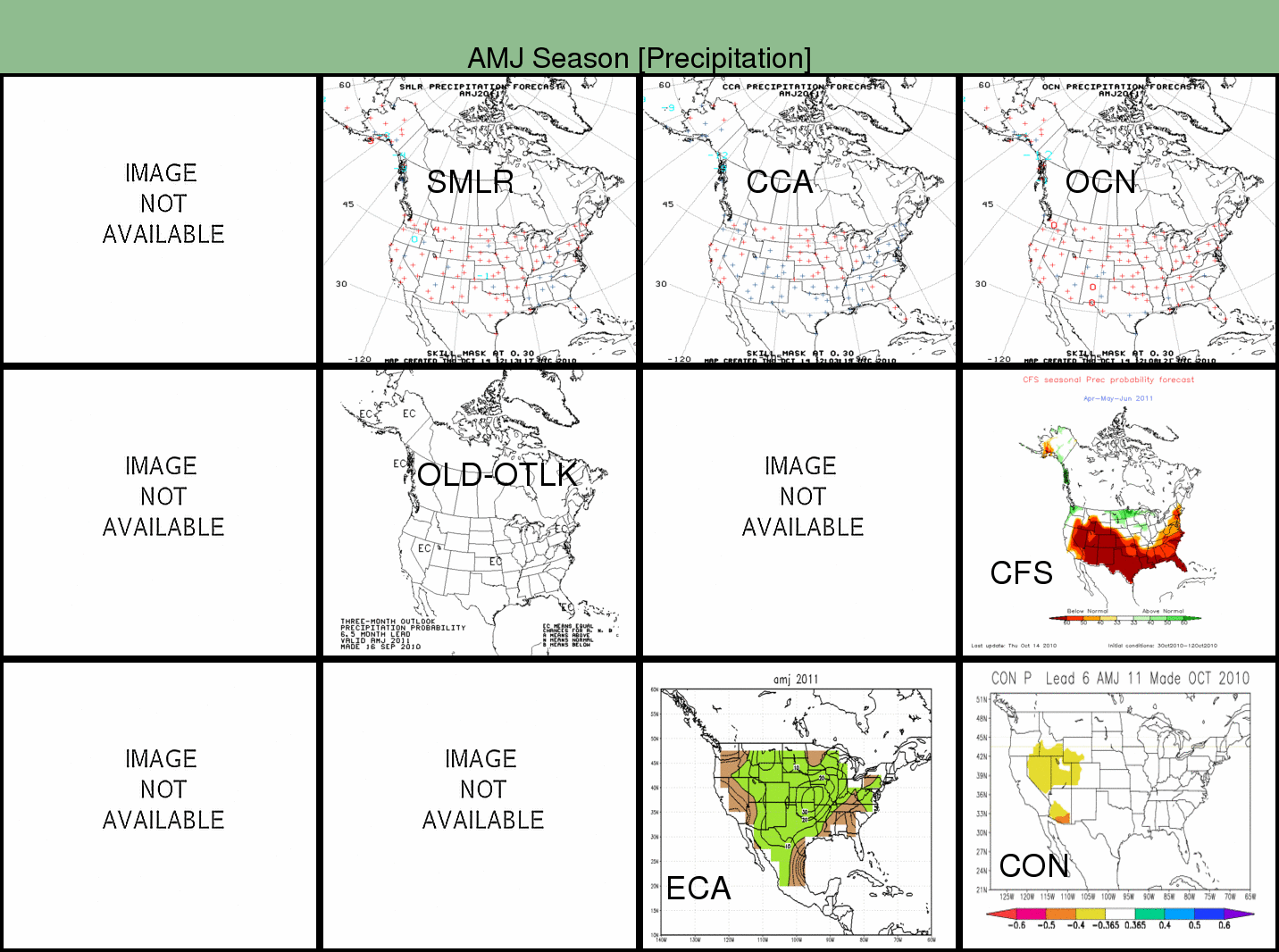 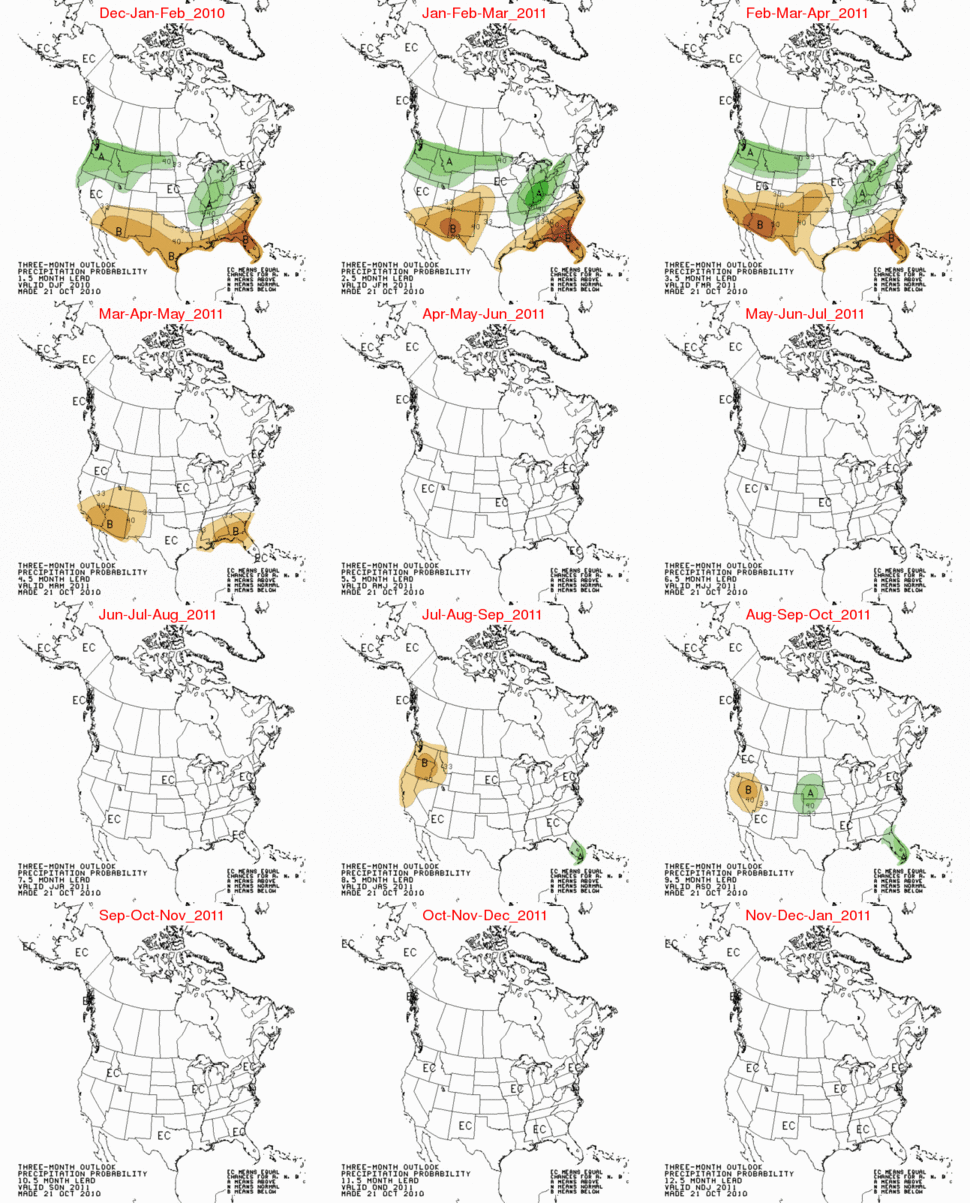 55
Source: www.cpc.ncep.noaa.gov
CPC Temperature Outlooks
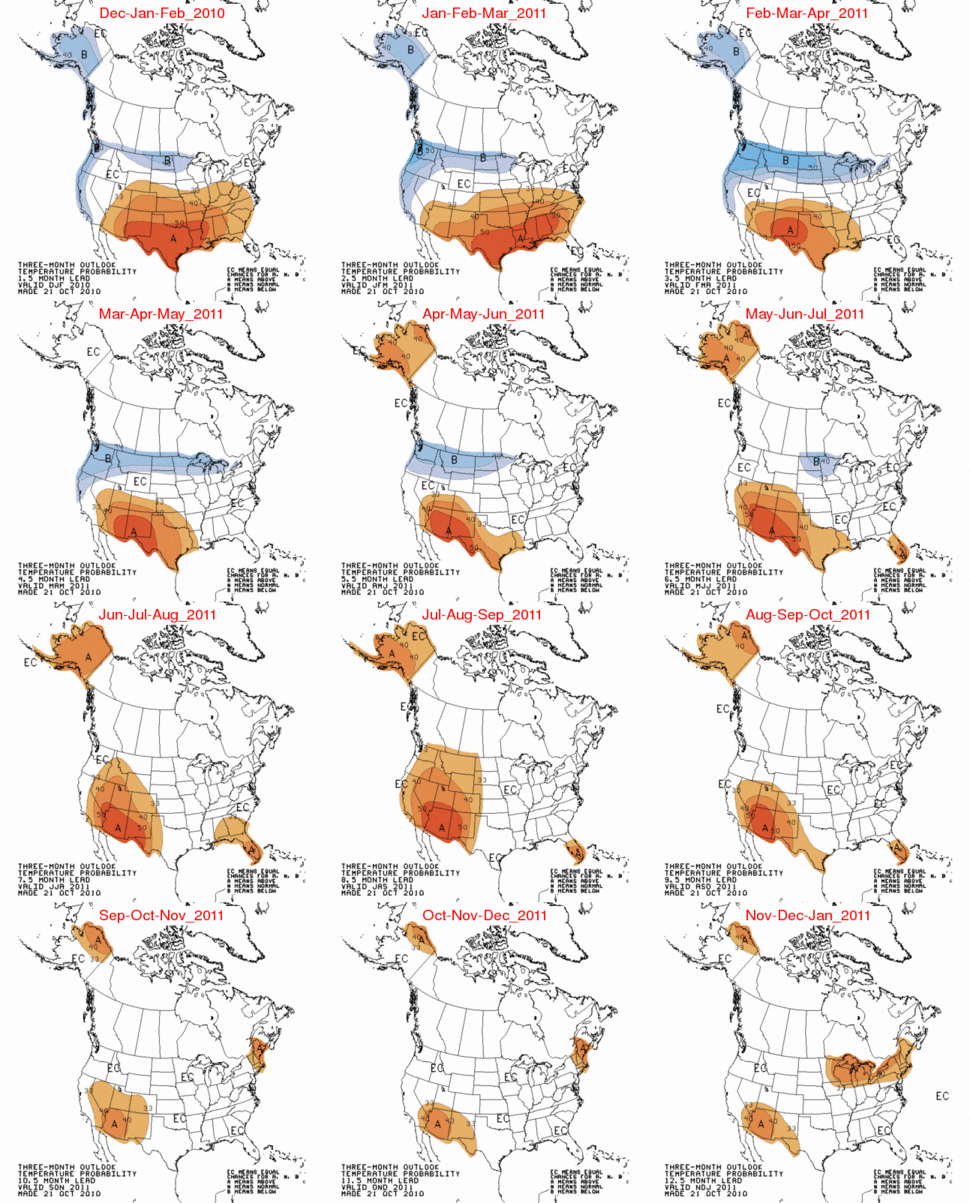 Source: www.cpc.ncep.noaa.gov
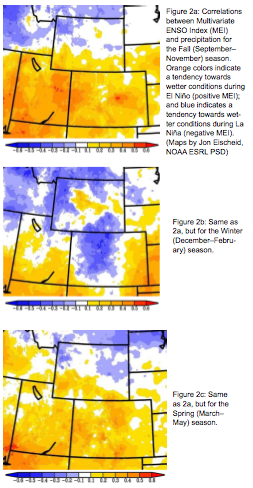 La Nina and the Upper Colorado
Some analyses (e.g. Klaus Wolter, right) have shown seasonal teleconnections to precipitation in the Upper Colorado basin
Possible tendency toward drier fall and spring and wetter winters in La Nina
Credit: Klaus Wolter http://wwa.colorado.edu/IWCS/2010_October.html
La Nina and Streamflow
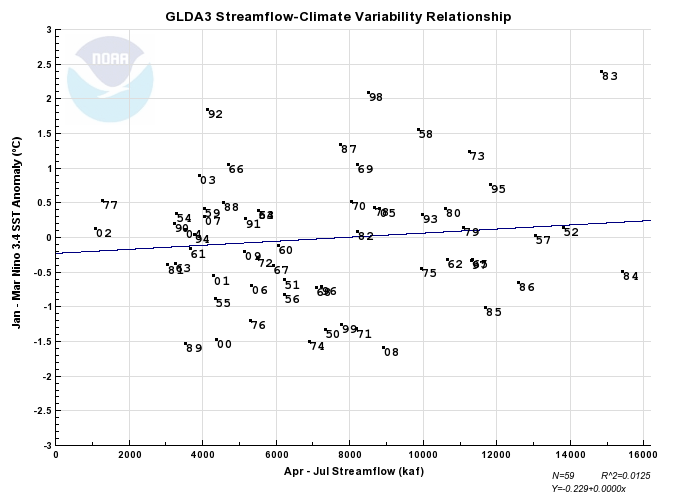 Very low correlations in most of upper basin (right: Lake Powell)
La Nina correlated with low streamflow in lower basin at around 0.2 – 0.3
Weaker correlations for San Juan Basin with low streamflow  and Upper Green with high streamflow
2011 forecast
Average = 7.9 maf
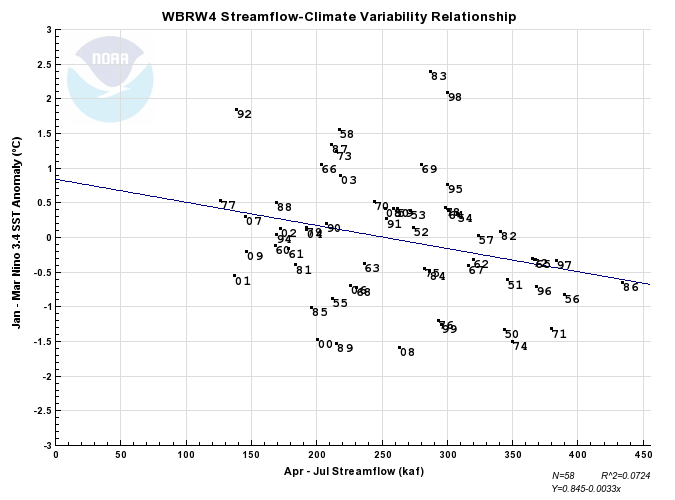 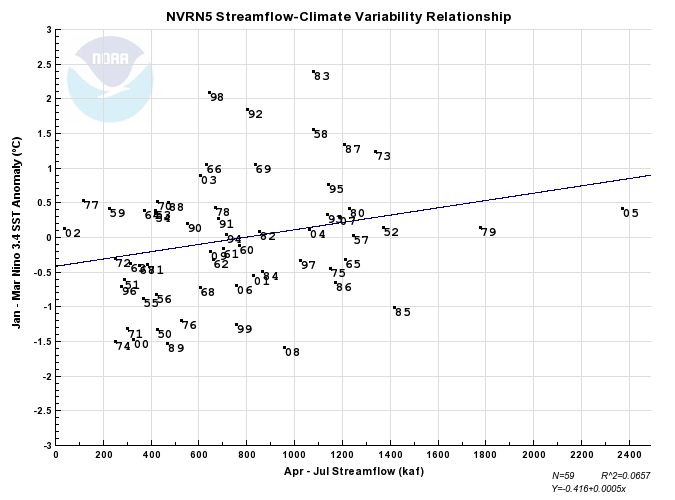 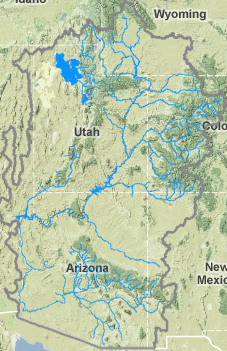 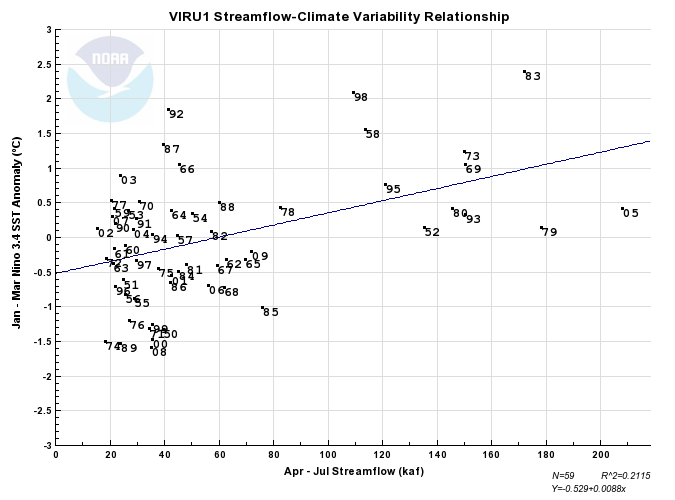 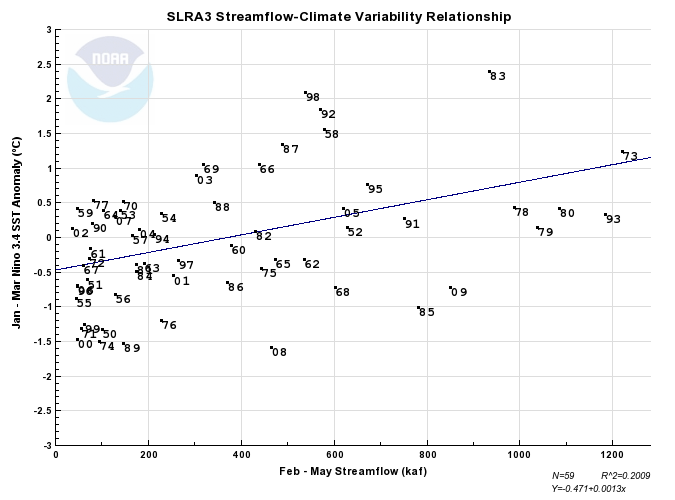 CBRFC Projects
CBRFC is a SERVICE oriented center. This means your input is critical to driving the development activities undertaken
2010 Stakeholder Forum identified key work areas. Report available online
Key projects going forward:
NWSRFS to CHPS migration
30 Year average update
WY11 will continue using 71-00 averages and datasets
WY12 will start using the 81-10 averages and datasets
More information available upon request
Integration of climate (CFS) and weather (GFS) forecasts into ESP
Forecasts supporting decision making on equalizing Lake Powell releases
Revamping weekly ESP forecasts for more rapid forecast updates
Continue webinars
CBRFC Staff
Basin focal points / forecasters:
Brenda Alcorn (Upper Colorado)
Ashley Nielson (Green + Yampa / White)
Tracy Cox (San Juan + Gunnison)
Brent Bernard (Great Basin)
Greg Smith (Lower Colorado)
Other key staff members:
Michelle Schmidt (Hydrologist In Charge)
Kevin Werner (Service Coordination Hydrologist)
Craig Peterson (Calibrations, Operations lead, etc)
Cass Goodman (IT Support, web development, etc)
John Lhotak (New model development focal point)
Bill Reed (dam break)
Kristen Yeager (student)
Mike Hobbins (post-doc)
Stacie Bender (New hydrologist starting in January 2011)
CBRFC Forecast Schedule
Water supply forecasts
Monthly January through June
Final forecasts published by 5th working day of the month
Webinar follows shortly afterwards
Preliminary schedule:
January 7 @1pm MT
February 7 @1pm
March 7 @1pm
April 7 @1pm
May 6 @1pm
Peak flow forecasts
Monthly or as needed March through June
Webinars as needed
More Resources
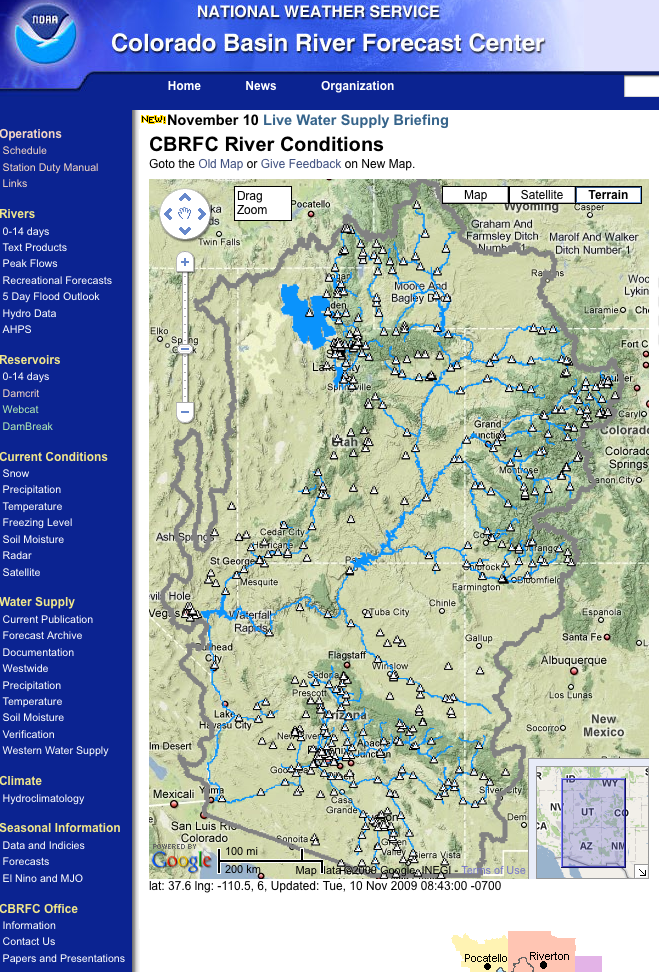 www.cbrfc.noaa.gov
Forecasts
Verification
Soil moisture maps
Precipitation maps
Temperature maps
Presentations
NWS Water Supply Website

These slides:
www.cbrfc.noaa.gov -> presentations
Questions
30 year average
30 year averages are updated once every 10 years
Currently using 1971-2000 averages
Update for WY2012 will be based on 1981-2010 averages
Update will affect both water supply reference (e.g. percent of normal… normal will change) and forecast numbers (e.g. data input to tools will change)
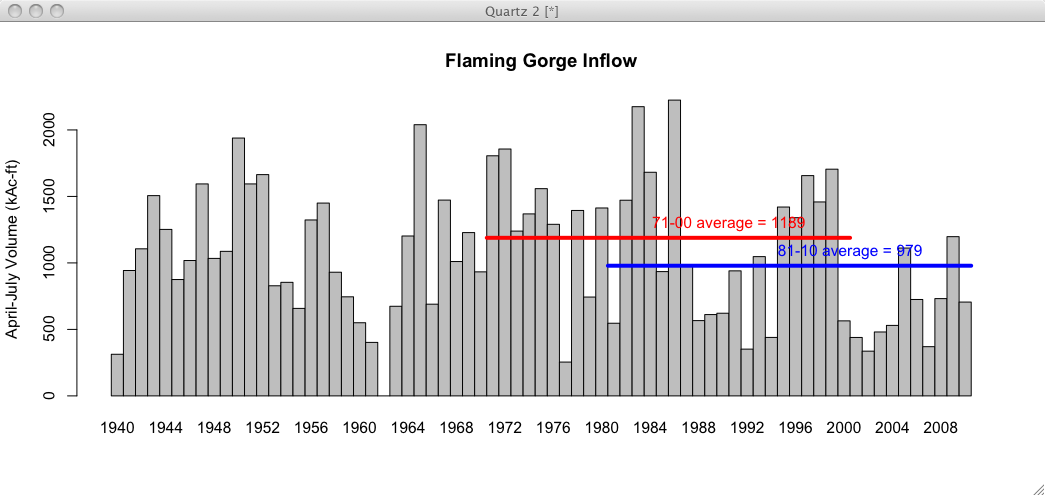 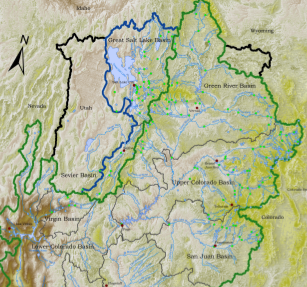 Preliminary Data
18% reduction in mean
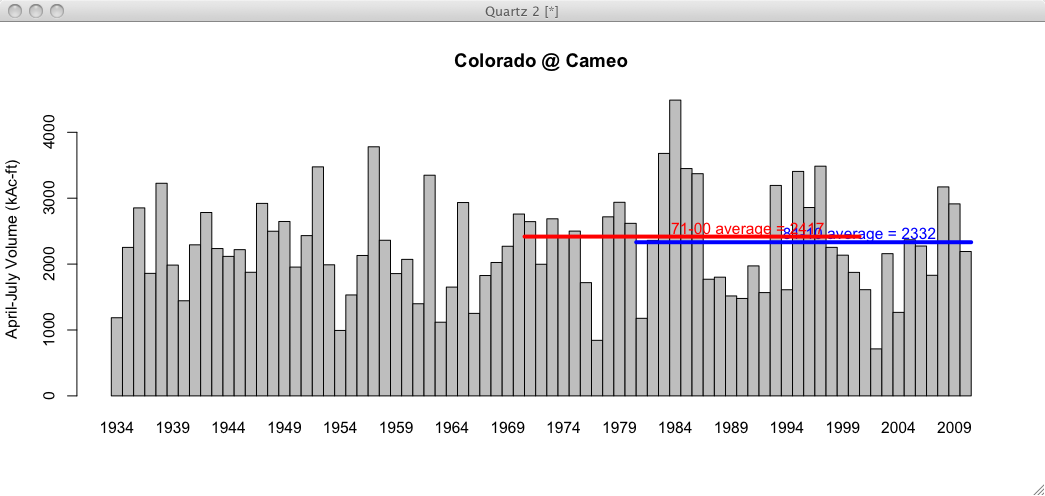 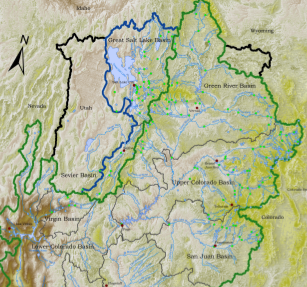 Preliminary Data
4% reduction in mean
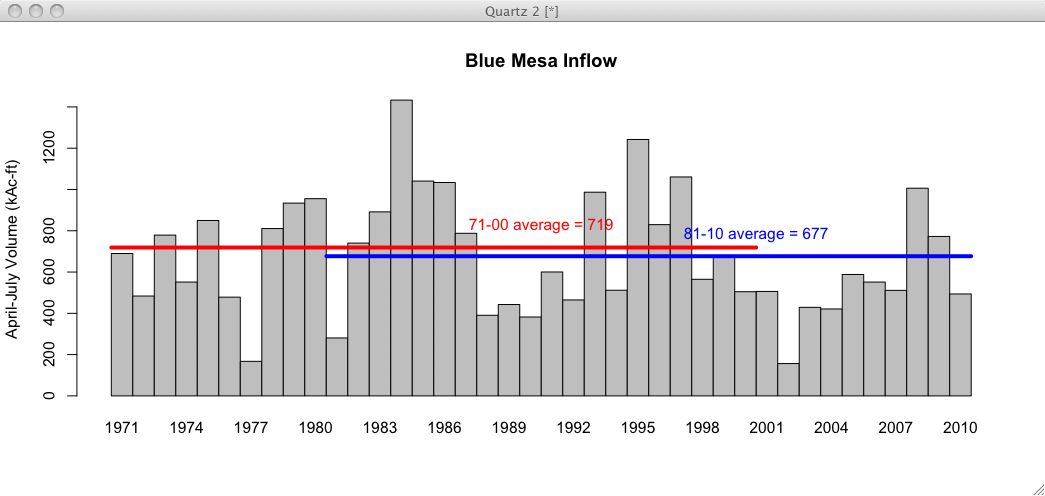 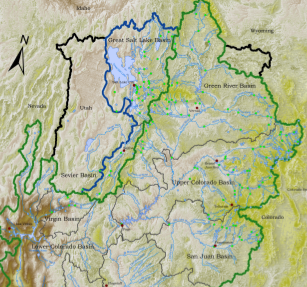 Preliminary Data
6% reduction in mean
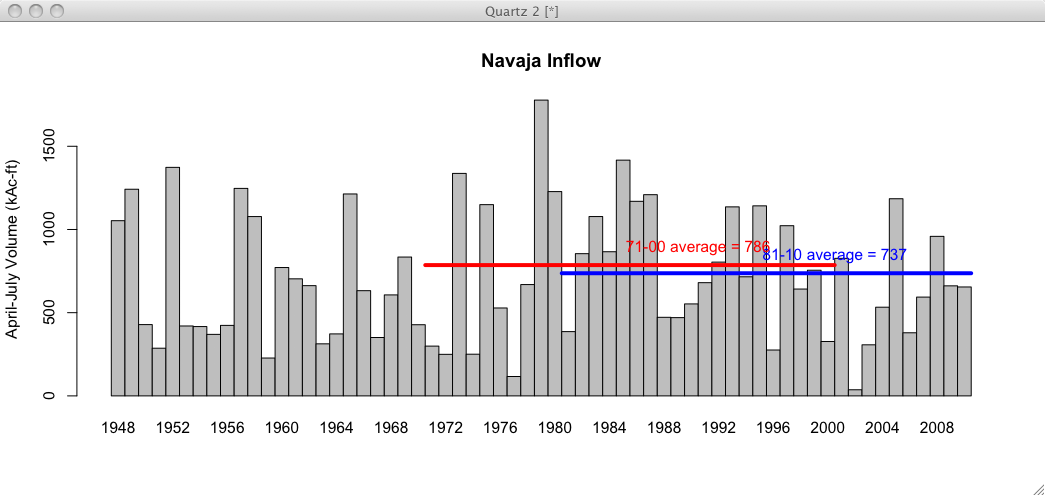 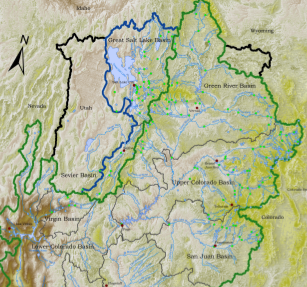 Preliminary Data
6% reduction in mean
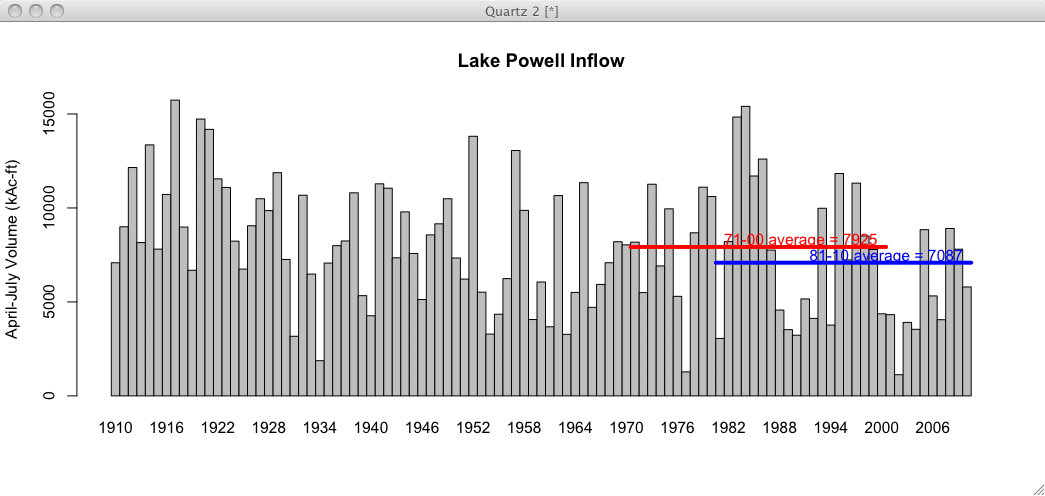 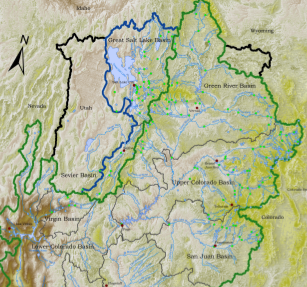 Preliminary Data
11% reduction in mean
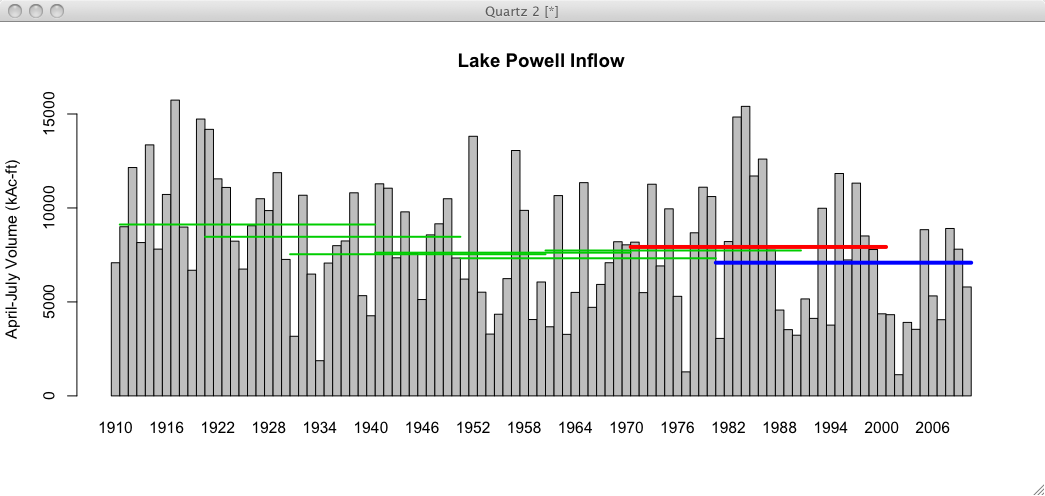 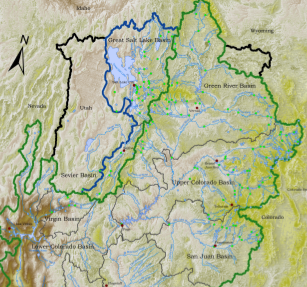 Preliminary Data
All 30 year means since 1911-1940
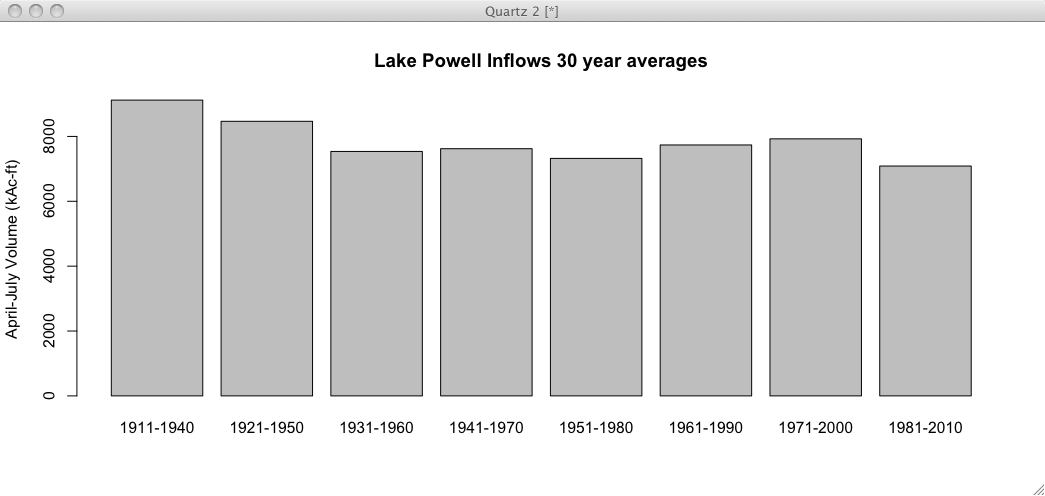 1981-2010 is the driest 30 year period on record
Affect on Forecasts
WY2011 forecasts will continue to use 1971-2000 means:
Statistical models (SWS and NRCS) will use 1971-2000
Simulation model (ESP) will use 1976-2005
WY2012 forecasts will be based on 1981-2010 inputs in both forecast models
ESP and SWS will both use the same period
SNOTEL network much stronger for 1981-2010 period than in 1970s. This network is critical for forecast skill.
All things equal, these forecasts will be lower since input data sets are drier in the 30 year average
Especially true in early season forecasts
Later season forecasts more controlled by observed snowpack
Percent of normal forecast values should remain largely unchanged (since normals AND forecasts will be lower)